Sustainable Landscape
 Design conference on 3rd March 2017
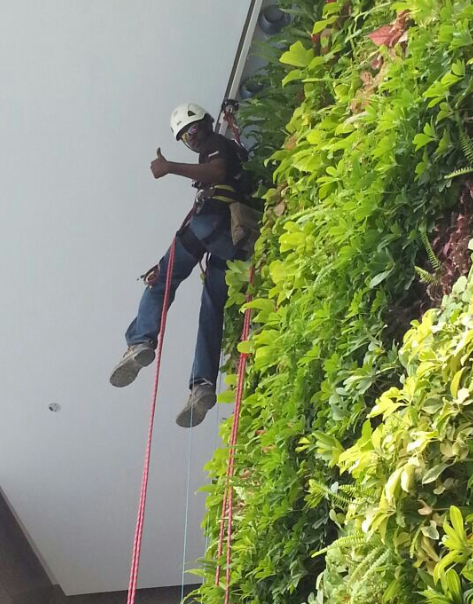 How to Maintain 
SAFELY
Landscape at Height?
Philippe Girardot
Founder of Akrobat Pte Ltd
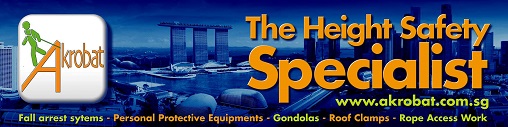 Sustainable Landscape
 Design conference on 3rd March 2017
I/ Specificities of landscape maintenance

II/ New Architectural Challenges
->  Hazardous accesses with a risk of fall
Terraces
Planters at the edges
Vertical walls
Slopes
Steel trees               ……

III/ Fall arrest Solutions implemented in Singapore
Gardens by the Bay
Changi International Airport planters
Singapore Zoo and Jurong Bird Park
Outside greeneries : condominium
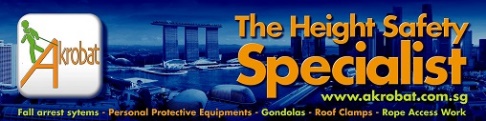 I/ Specificities of landscape maintenance
a) Plants & trees need a regular maintenance
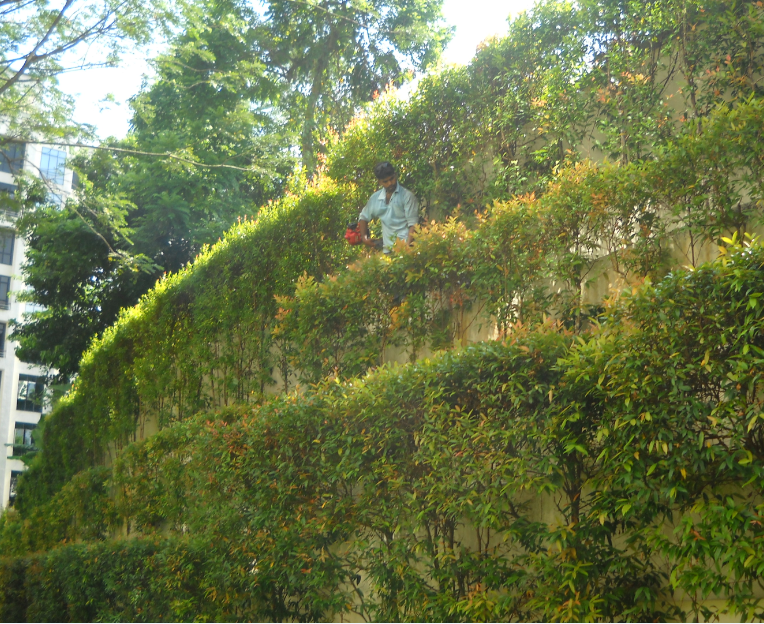 Pruning - Watering…

 Weekly – monthly basis
 
Hand free system
System must be EASY to use
by non specialists at height
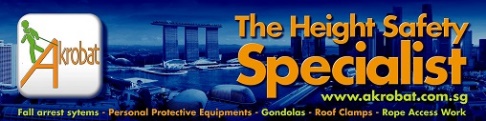 I/ Specificities of landscape maintenance
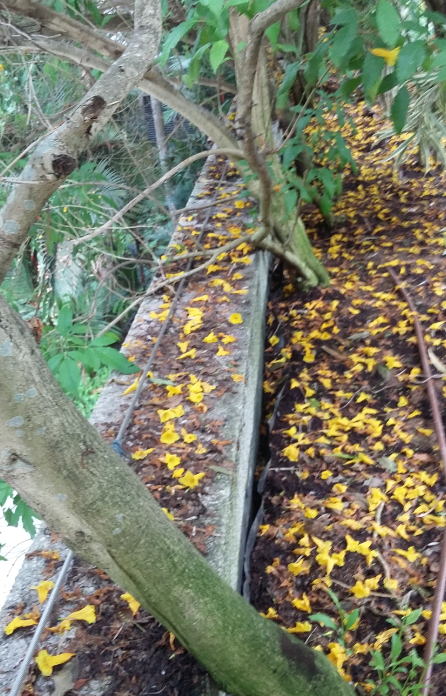 b) Plants & trees grow
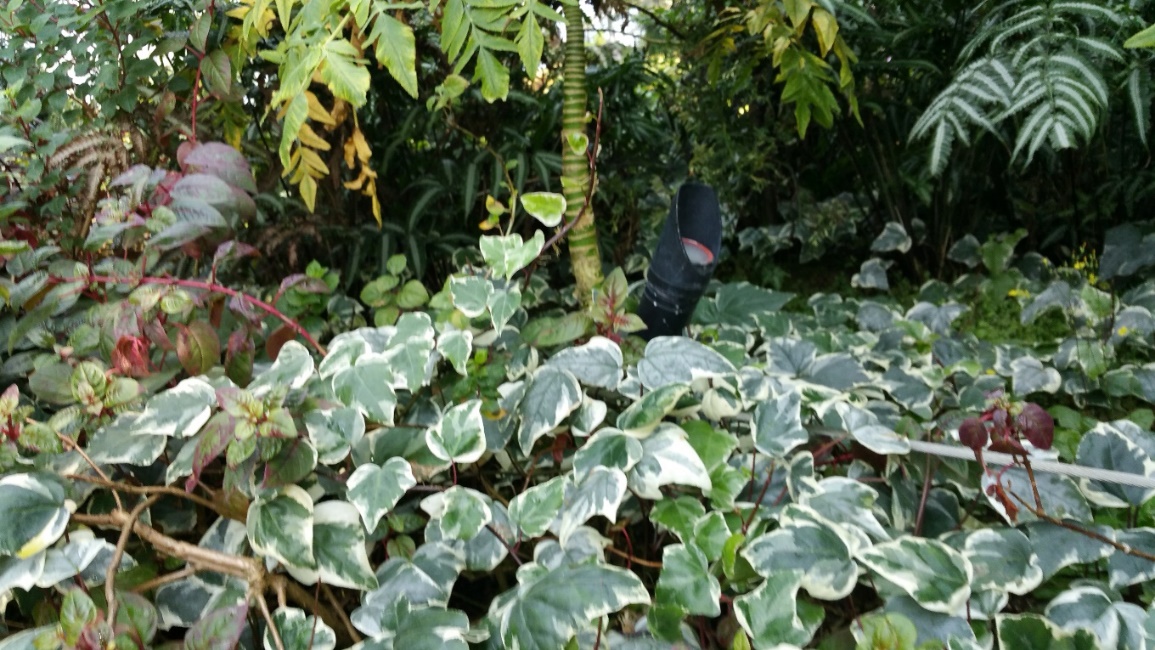 Lifeline
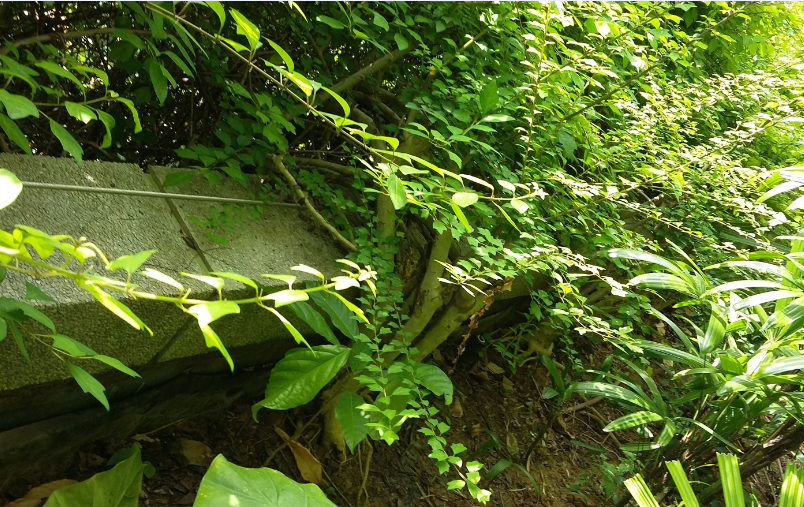 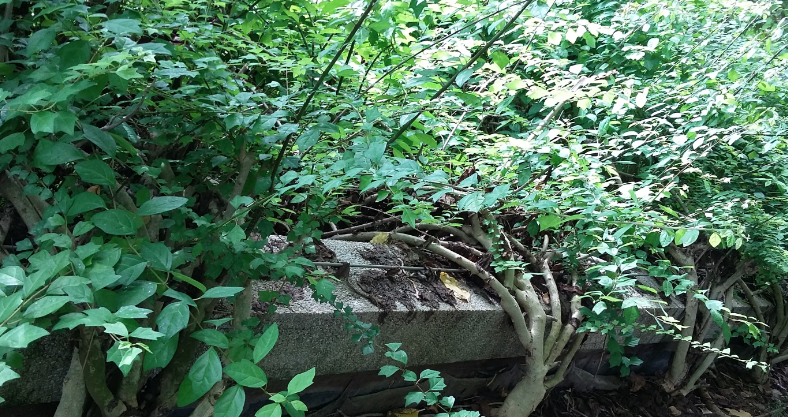 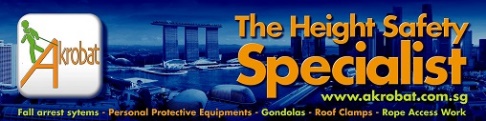 I/ Specificities of landscape maintenance
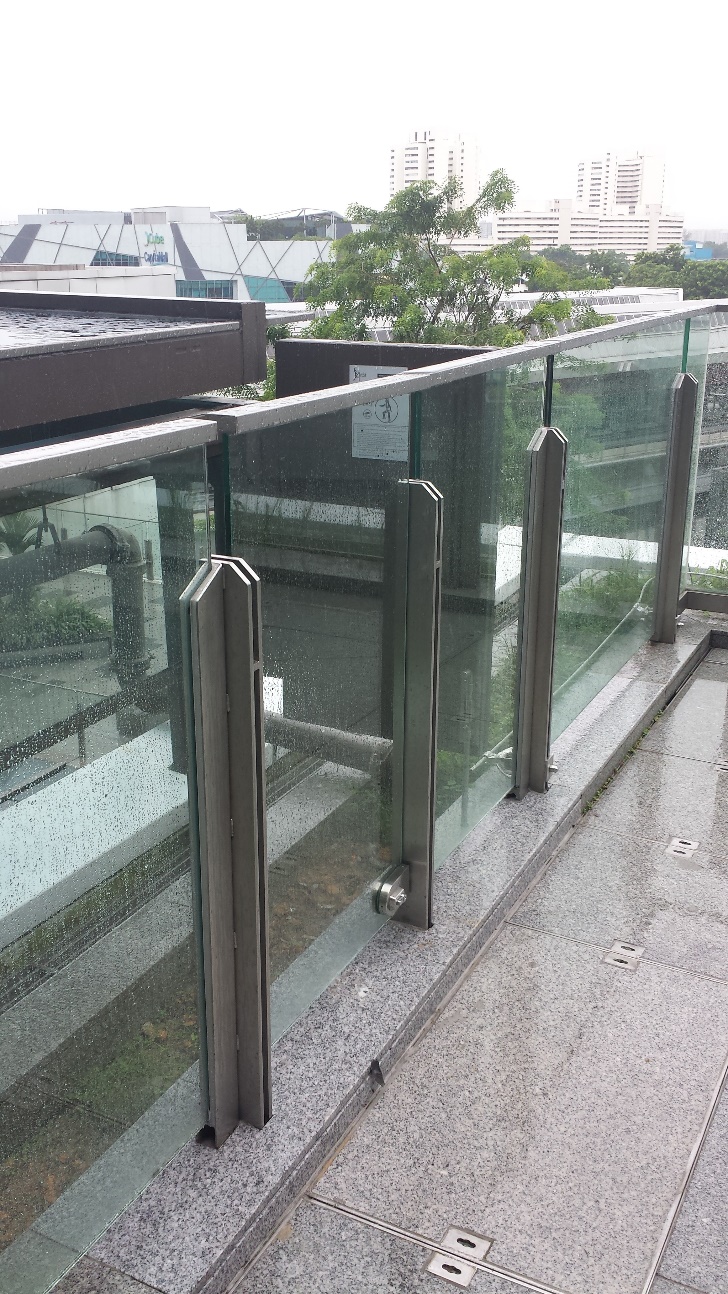 c) aesthetic
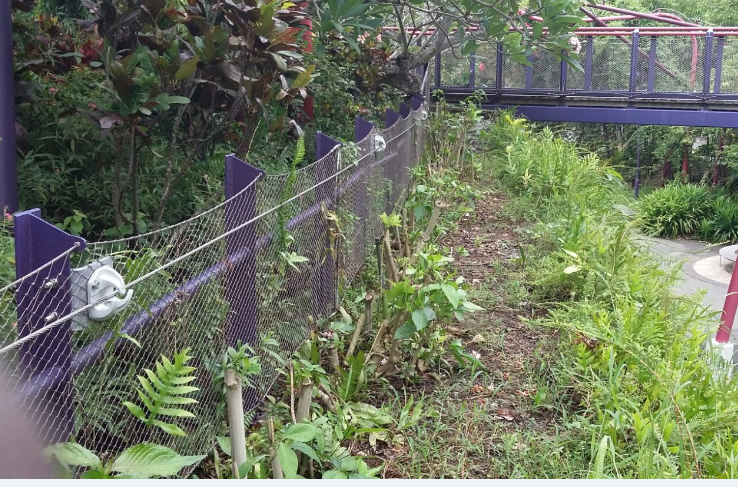 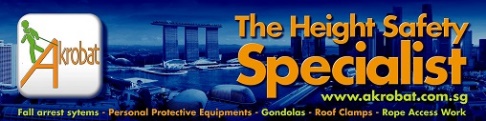 I/ Specificities of landscape maintenance
d) waterproofing
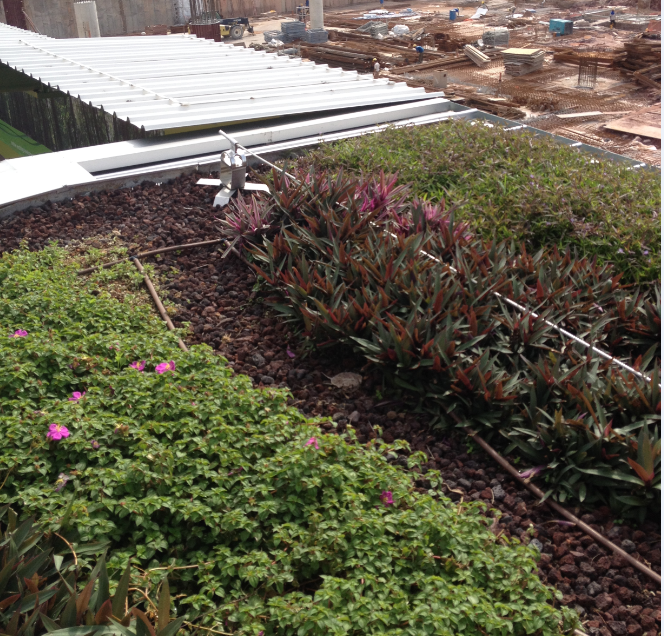 e) Soil : soft support
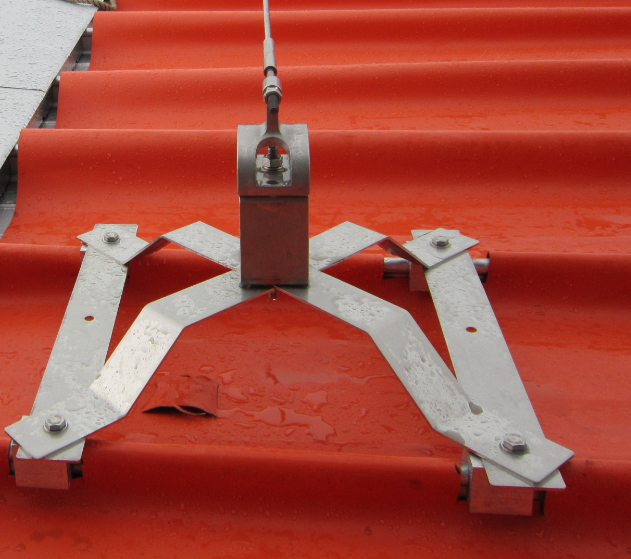 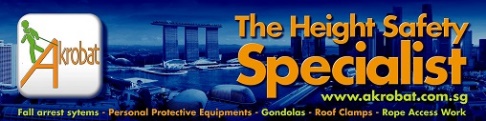 II/ New Architectural Challenges
->  Hazardous accesses with a risk of fall
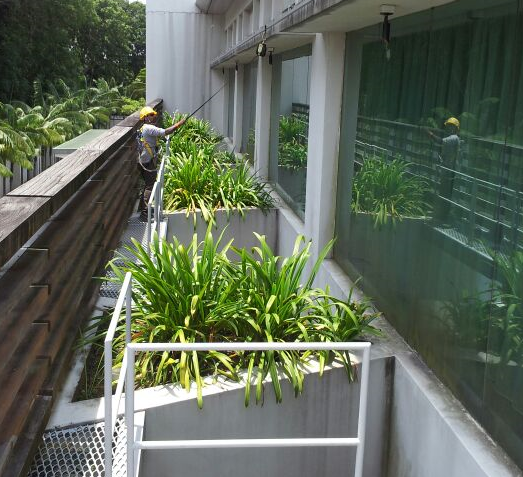 a) Terraces
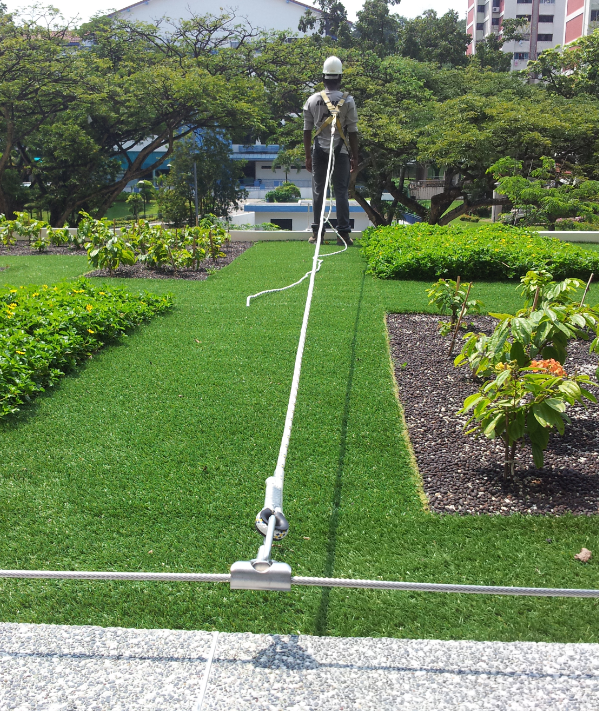 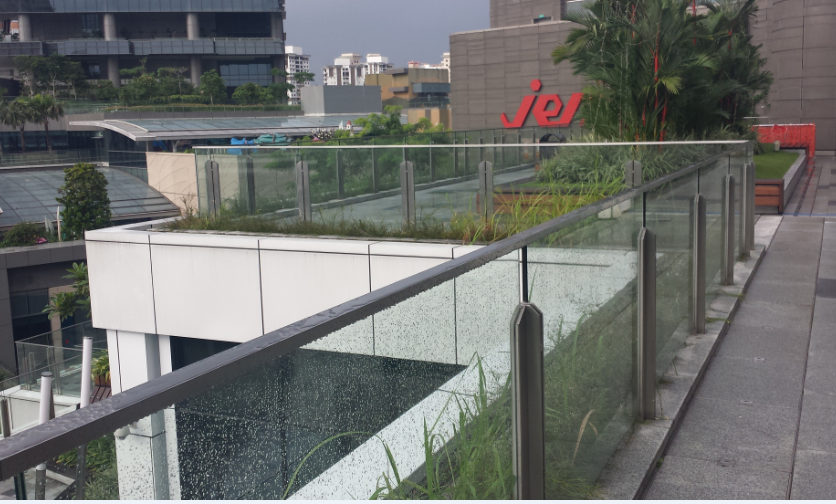 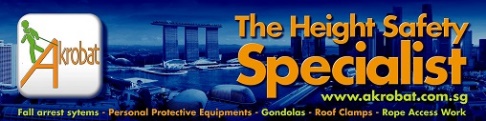 II/ New Architectural Challenges
b) Planter at the edge
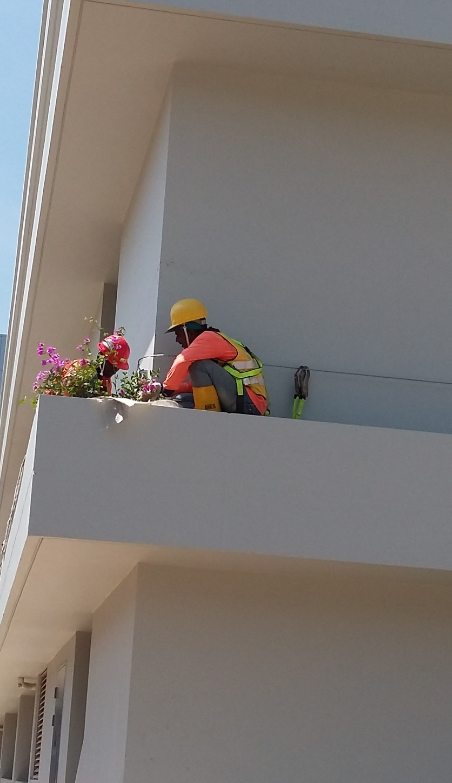 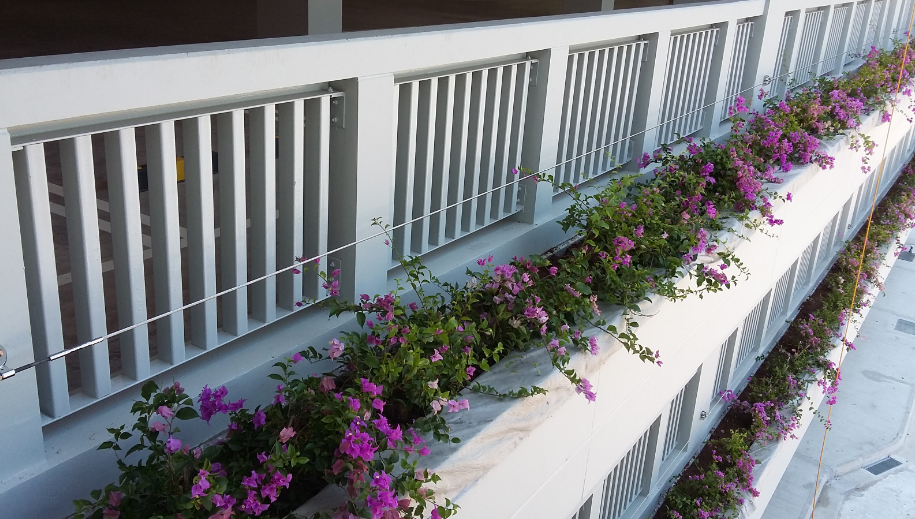 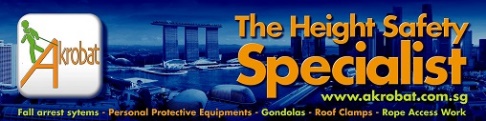 II/ New Architectural Challenges
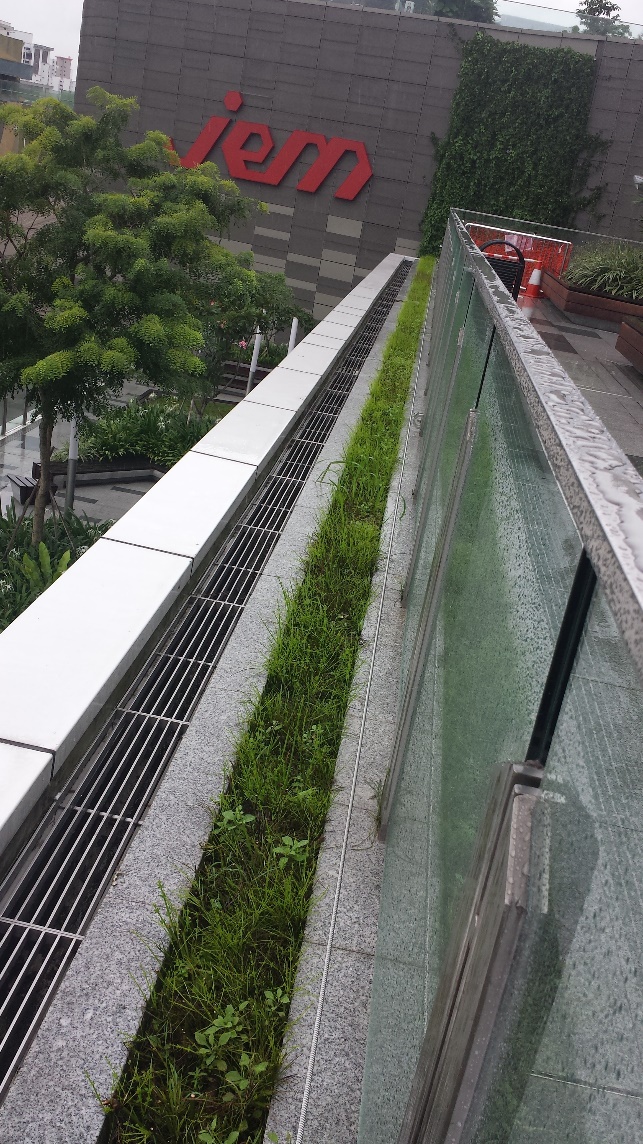 c) Green wall
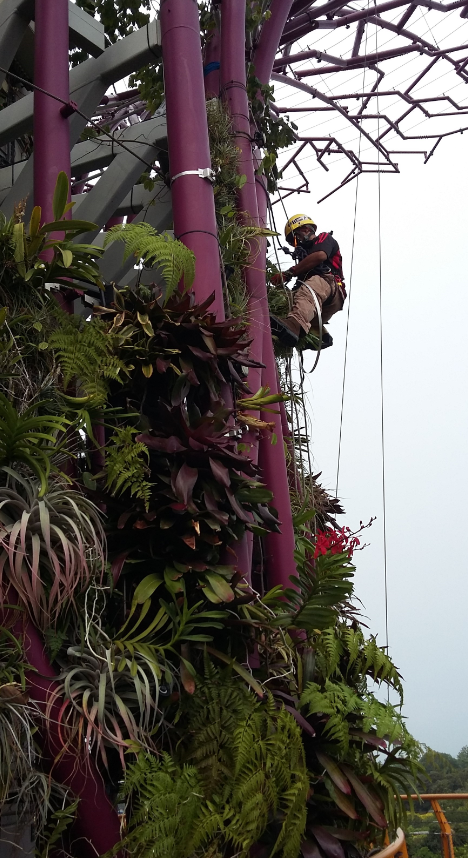 d) Roofs
c) Other fanciest…
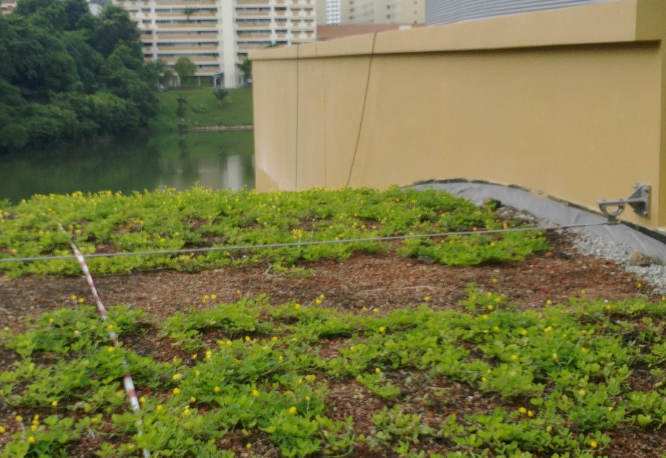 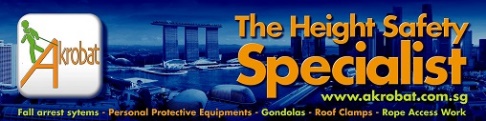 III/ FALL ARREST SYSTEMS PROPOSED IN SINGAPORE
Lifeline 
Wall, Parapet, RC roof
Metal roof without penetration
Overhang / mixed lifeline : Zoo, Bird Park, Garden by the Bay

Anchor points
conventional
Custom made : ground anchor, circling, davits
Deadweight anchors

Overhang Monorail
With SRL
With ladders & attachment from ground
For Rope access – option rope climber – vertical green walls 
 
Gantries : traveling Ladders
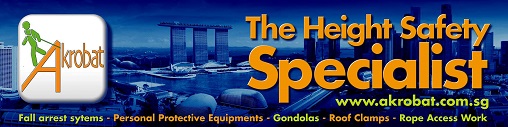 III/ FALL ARREST SYSTEMS PROPOSED IN SINGAPORE
Planters – Lifeline systems
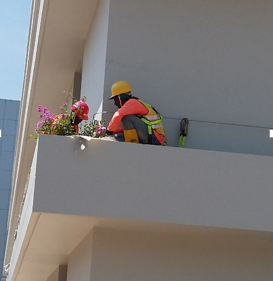 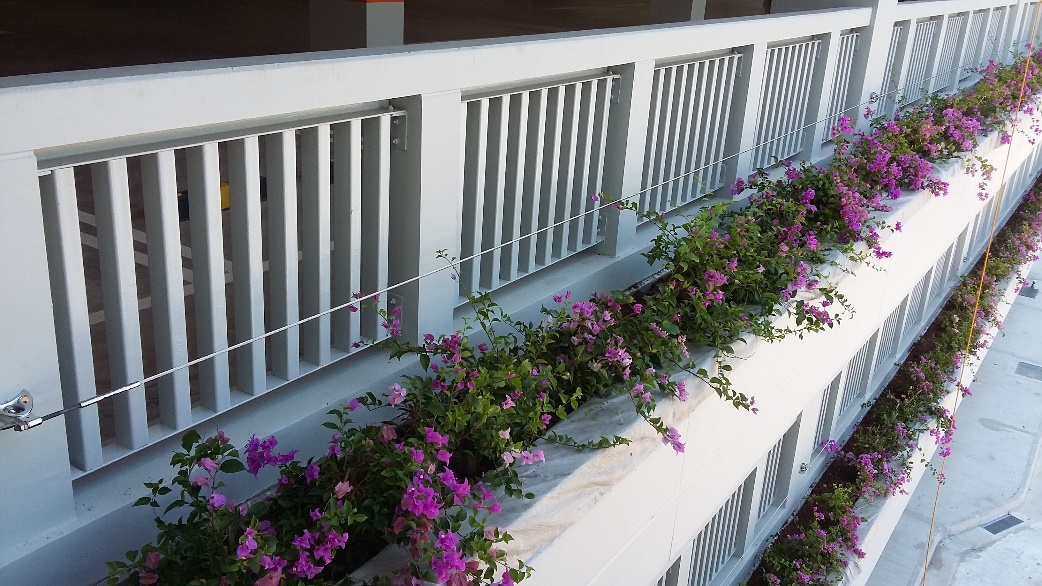 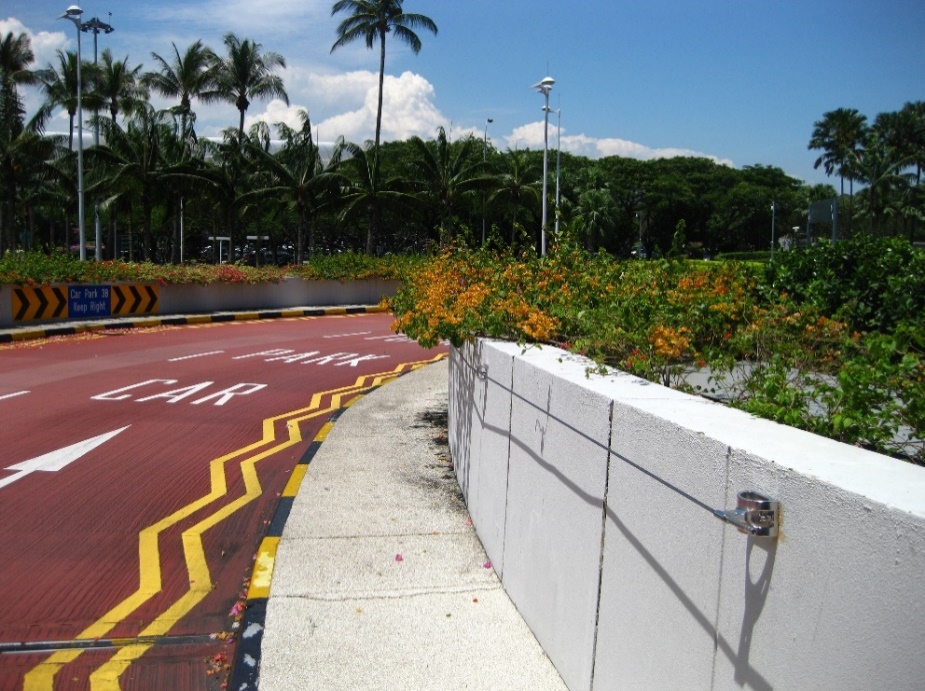 PRINCIPLE :
Wire lifeline Fixed on RC wall
Use of a Normal lanyard
Worker secure himself before climbing over the wall
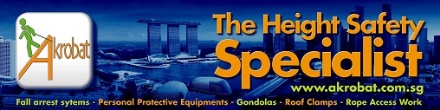 III/ FALL ARREST SYSTEMS PROPOSED IN SINGAPORE
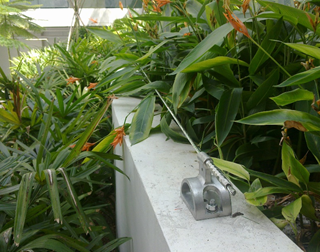 Planters – Terraces : LIFELINE
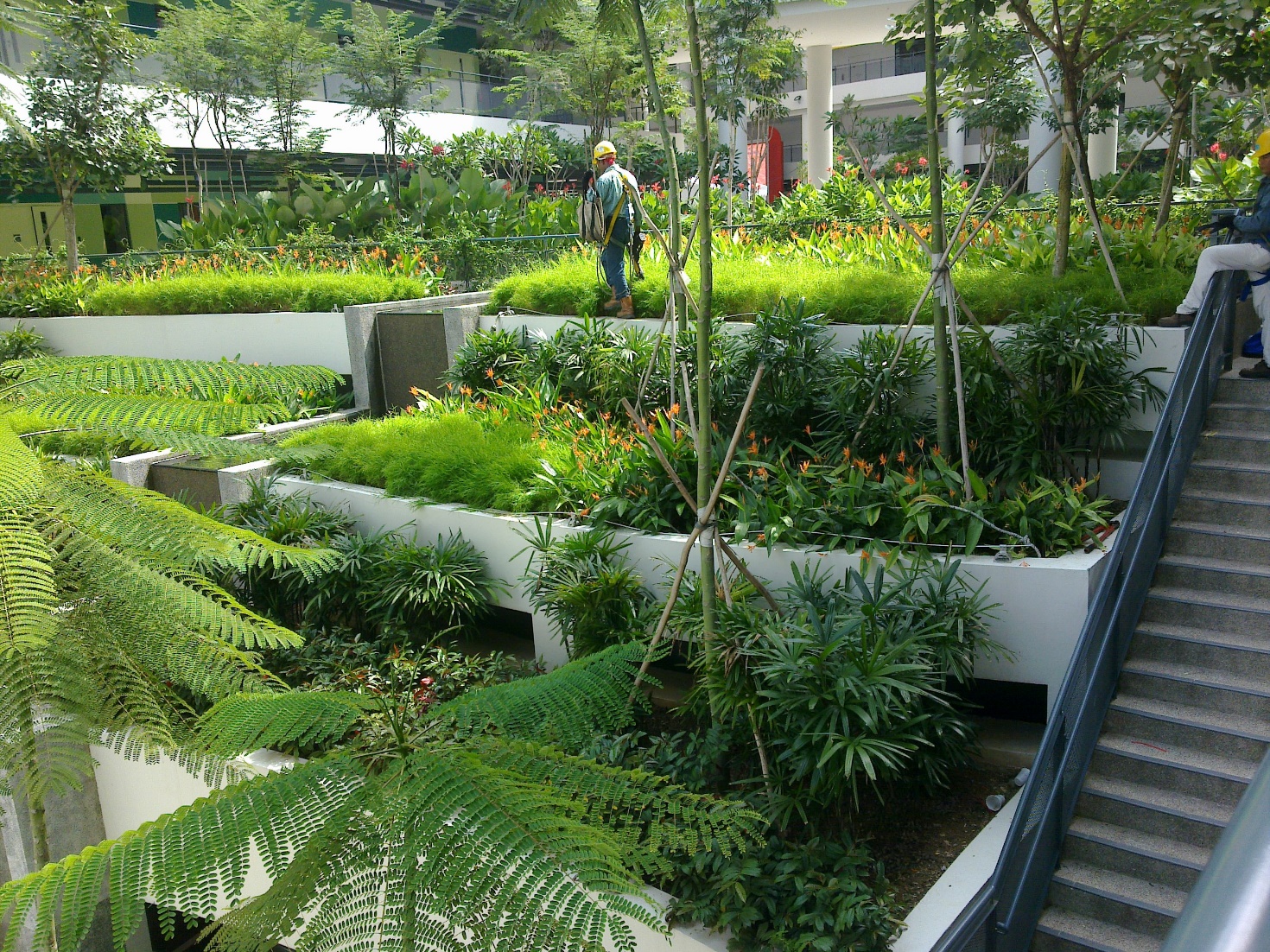 RC walls
Strong structure
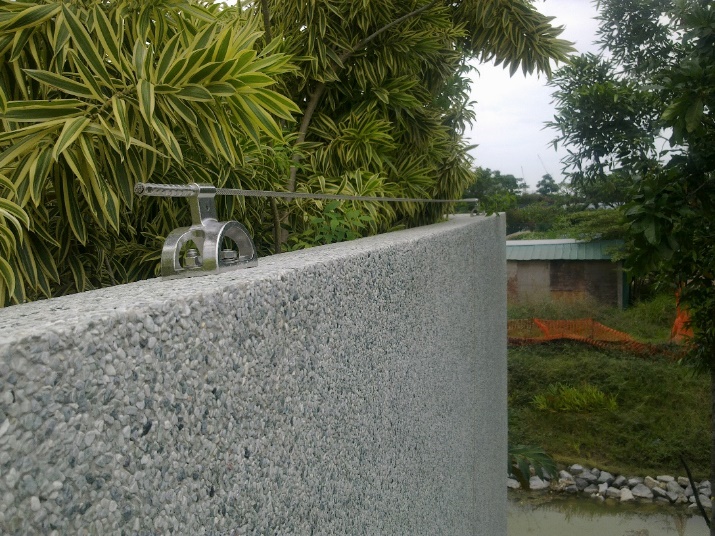 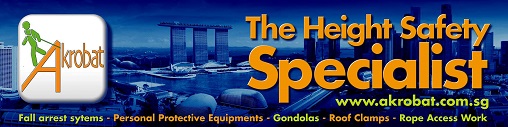 III/ FALL ARREST SYSTEMS PROPOSED IN SINGAPORE
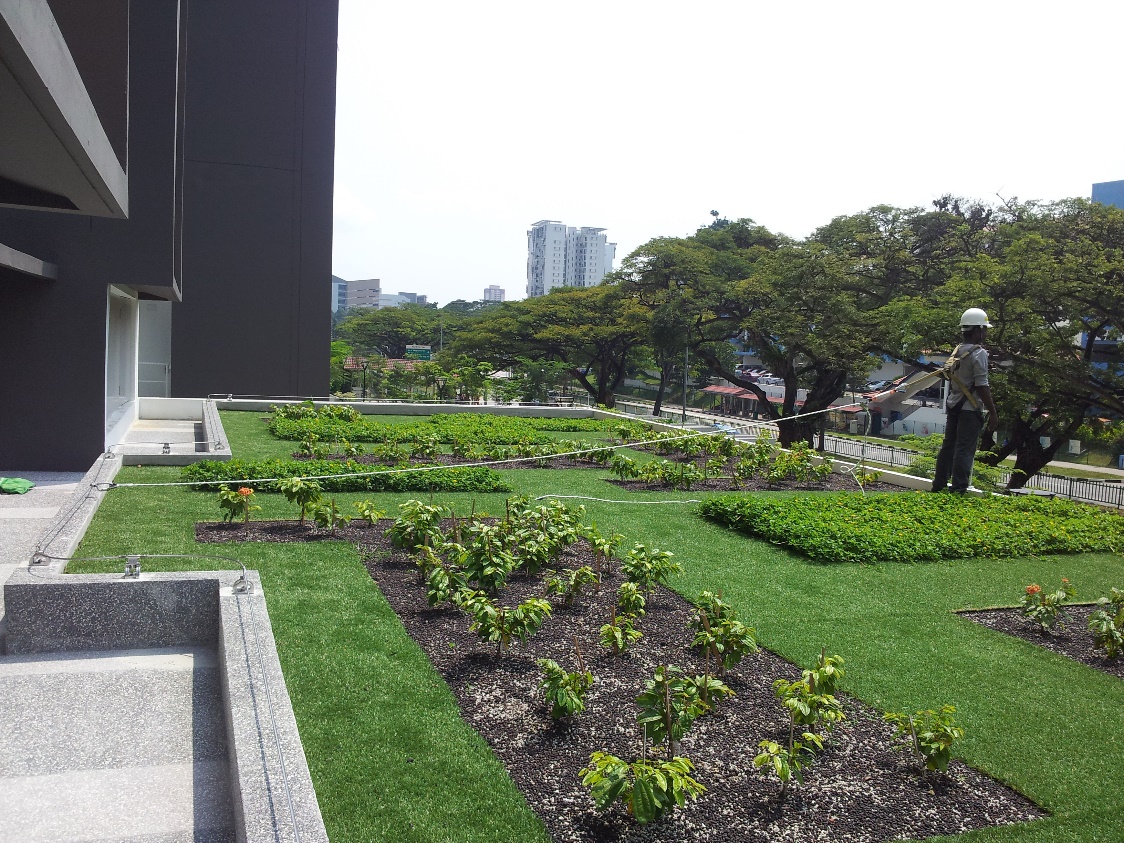 Planters / terrace
LIFELINE on RC parapet
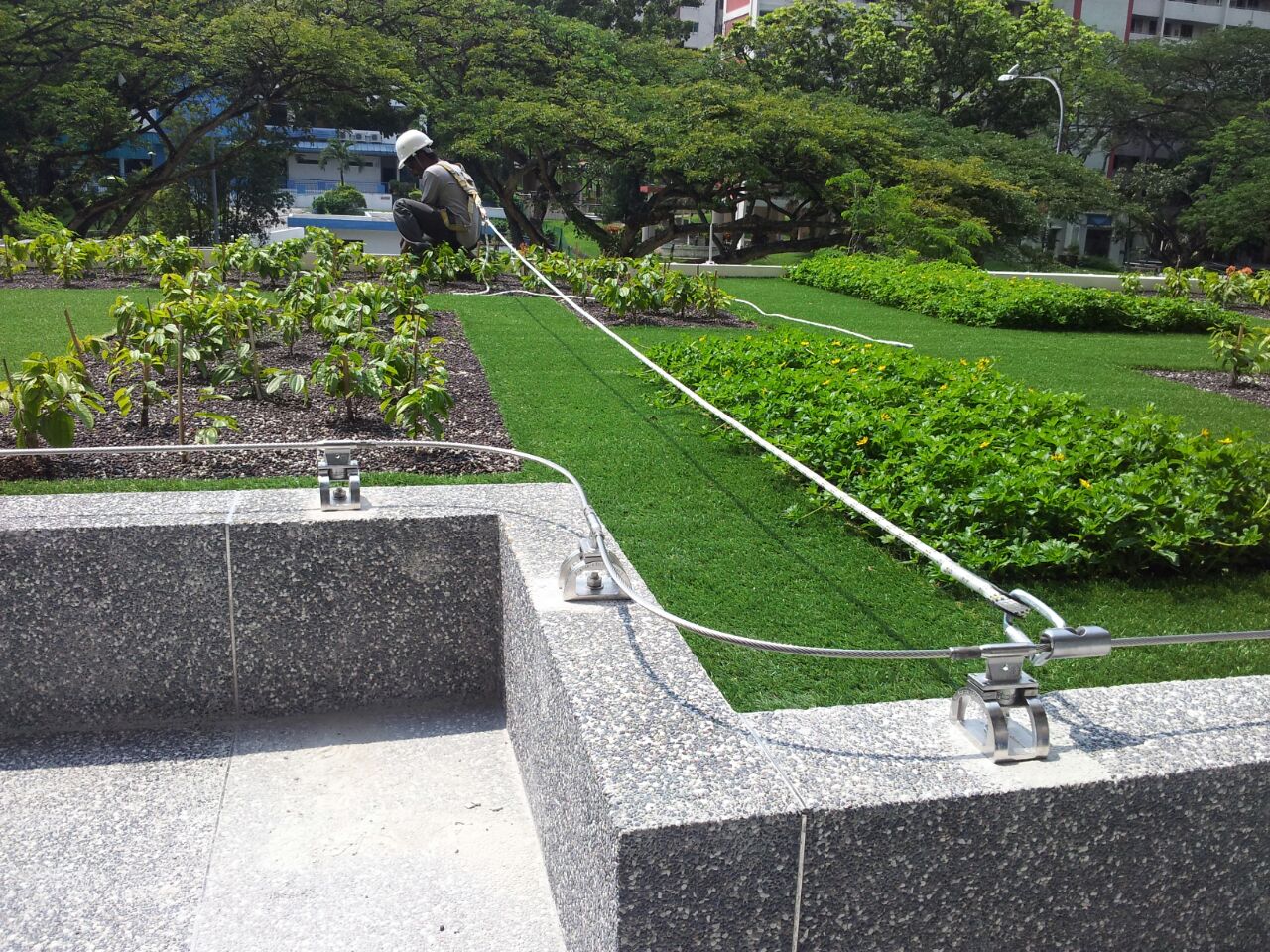 PRINCIPLE :
Wire lifeline Fixed on RC wall
Use of an adjustable lanyard
Worker secure himself before climbing over the wall
Passing through from distance
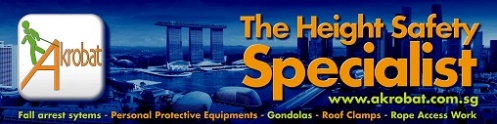 III/ FALL ARREST SYSTEMS PROPOSED IN SINGAPORE
LIFELINE
Installation without soil & plants
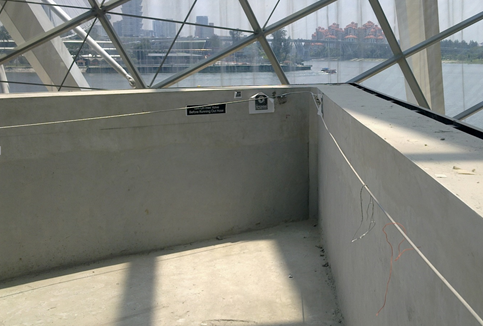 Soil …Lifeline at proper height
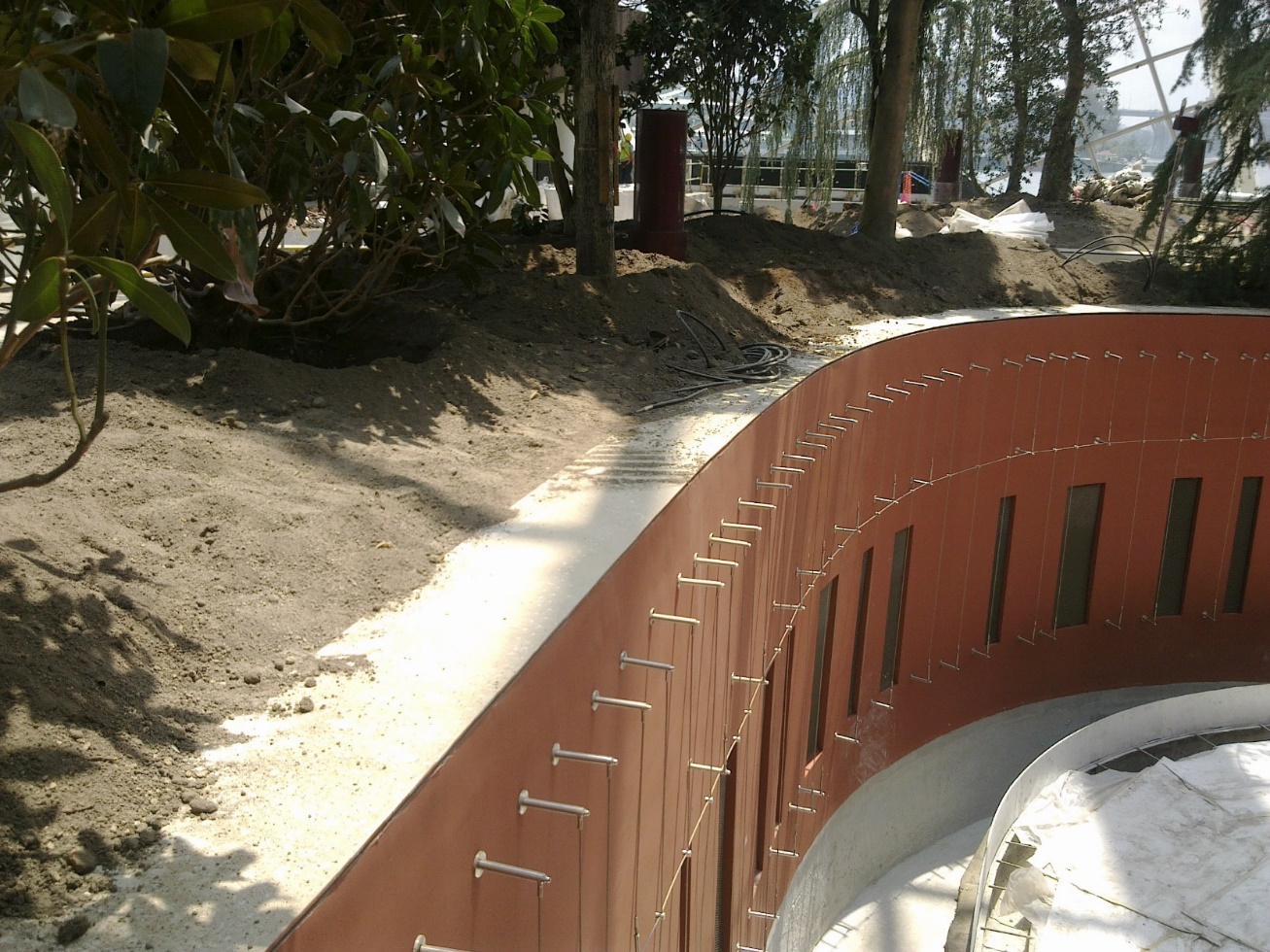 Lifeline
Lifeline
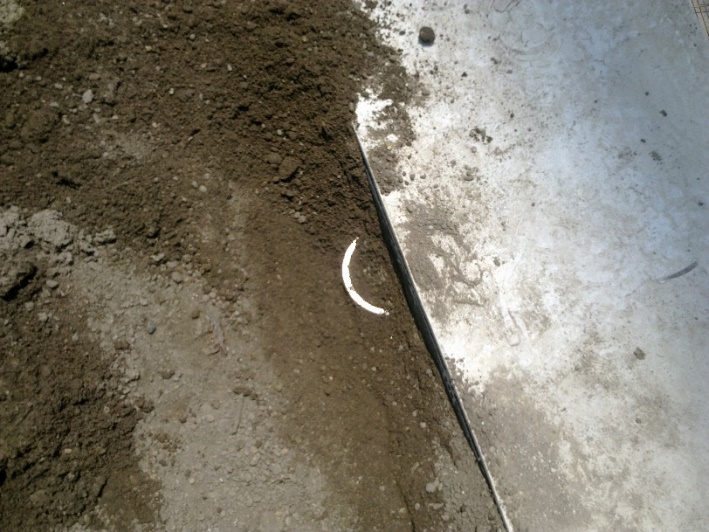 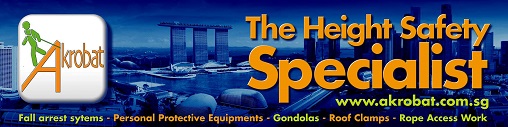 Adjustable lanyard
III/ FALL ARREST SYSTEMS PROPOSED IN SINGAPORE
LIFELINE WITH HIGH POSTS - GBTB
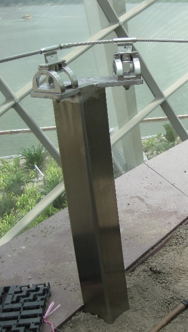 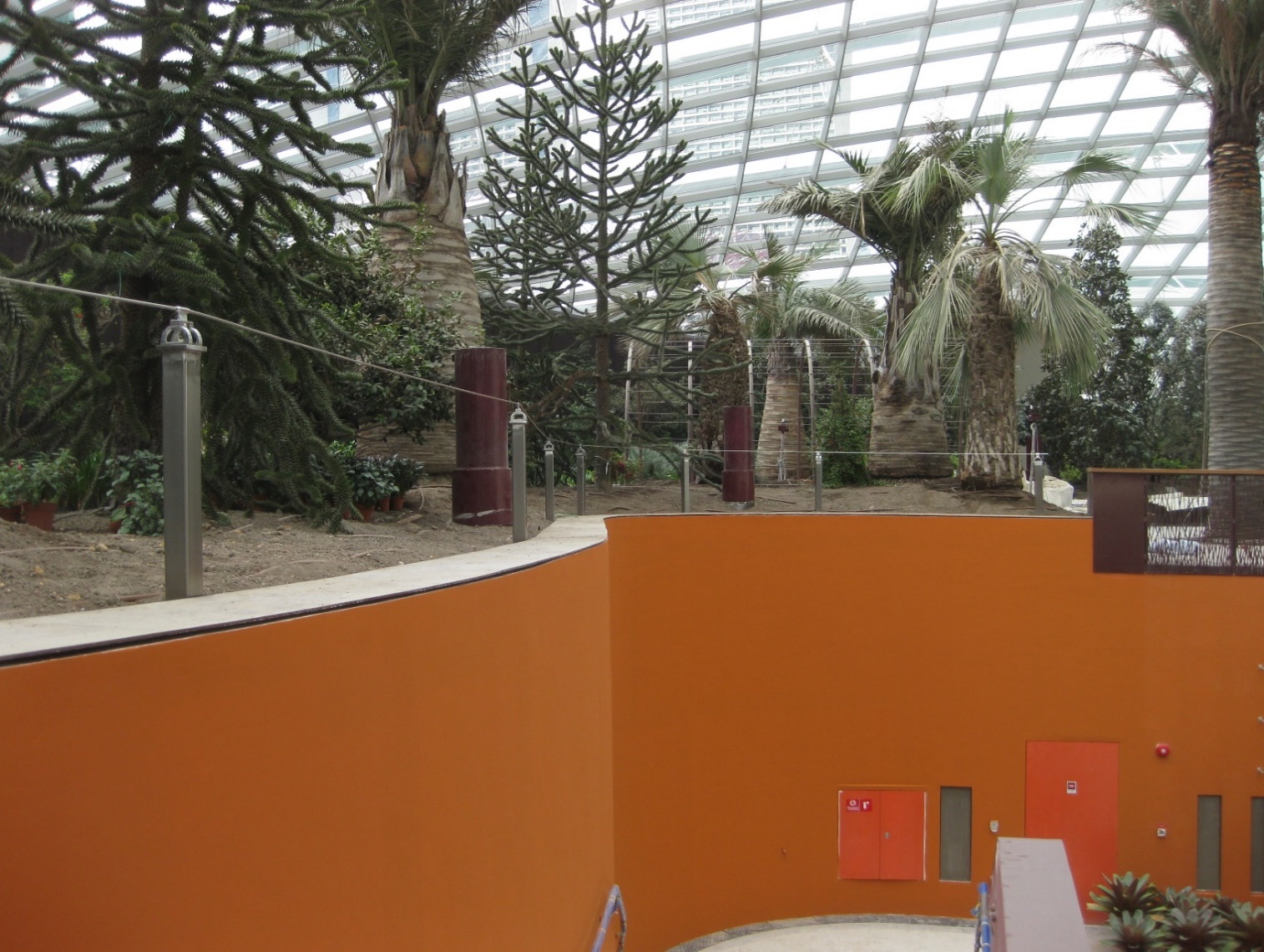 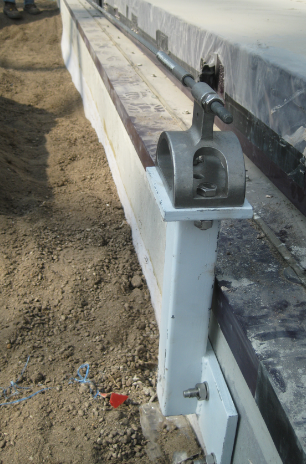 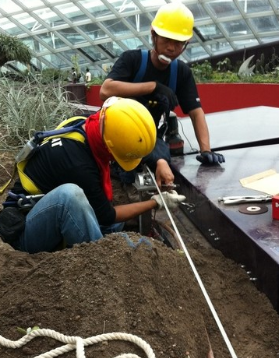 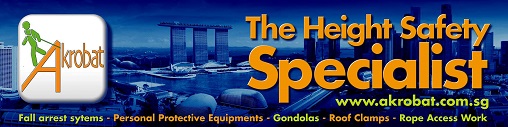 LIFELINE on RC parapet
Adjustable lanyard
III/ FALL ARREST SYSTEMS PROPOSED IN SINGAPORE
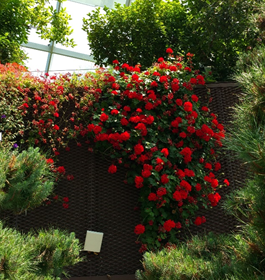 LIFELINE WITH HIGH POSTS GBTB
3 years later…
Lifeline
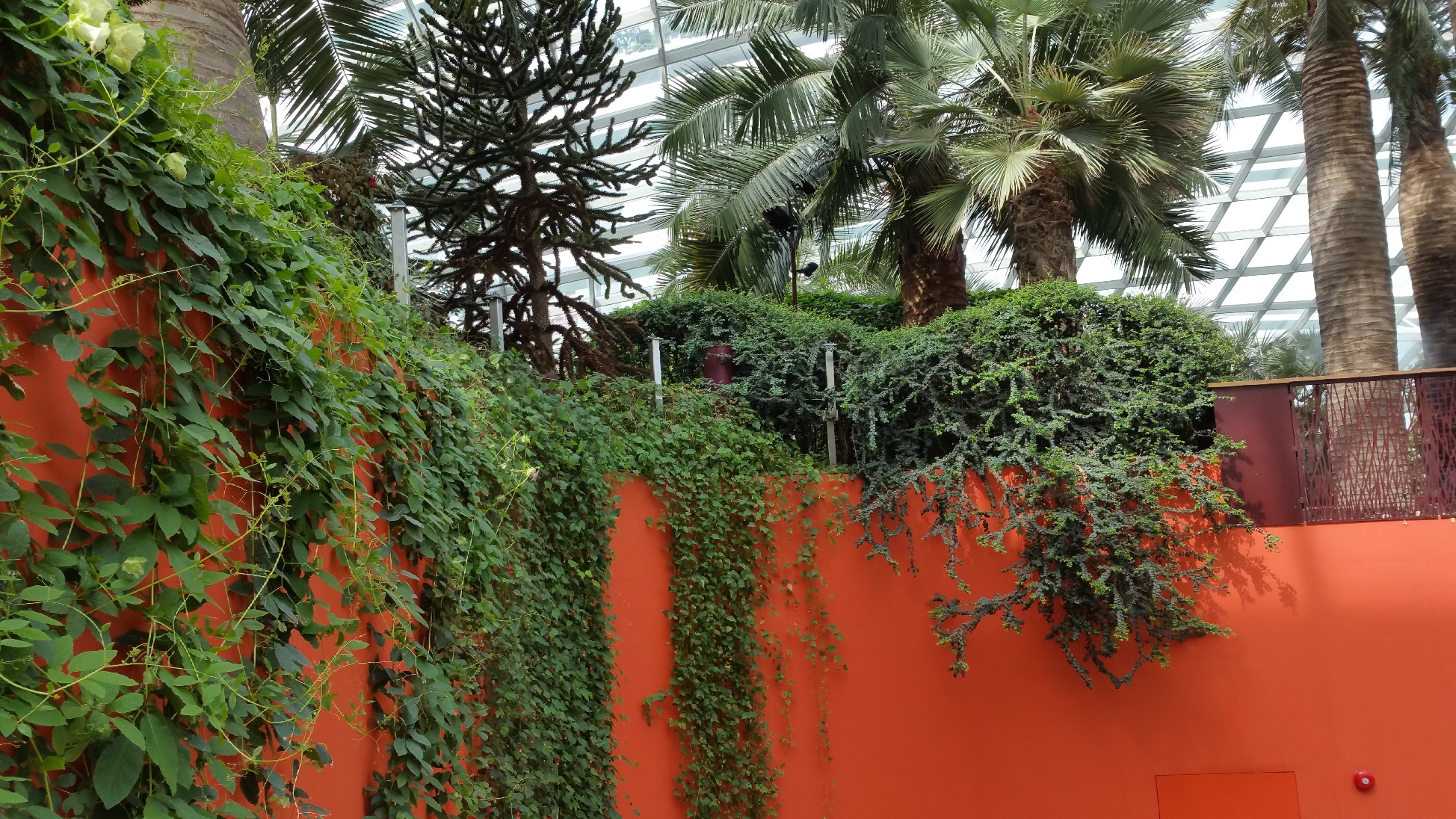 Lifeline
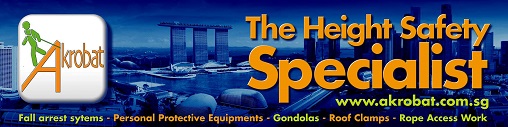 III/ FALL ARREST SYSTEMS PROPOSED IN SINGAPORE
LIFELINE WITH HIGH POSTS - GBTB
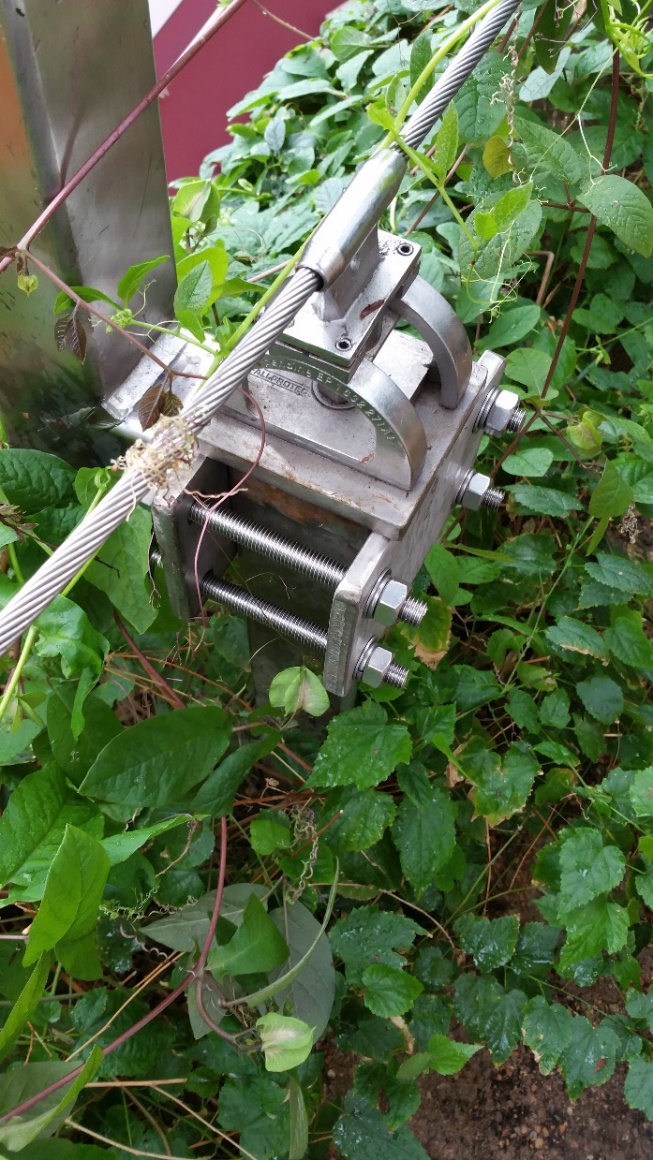 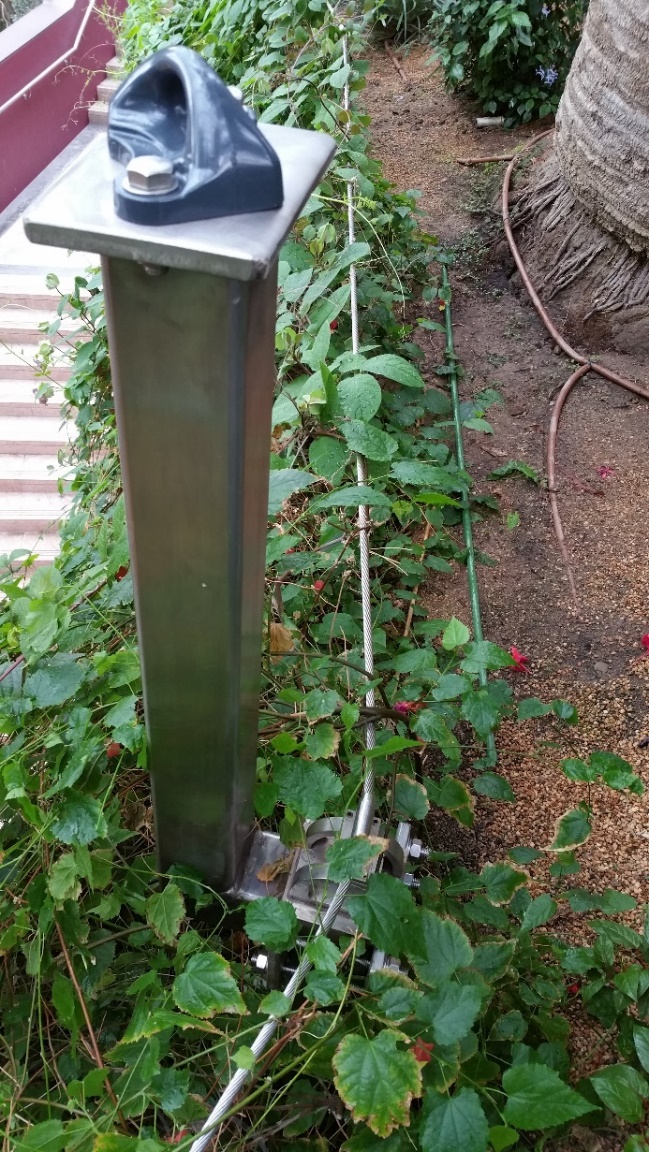 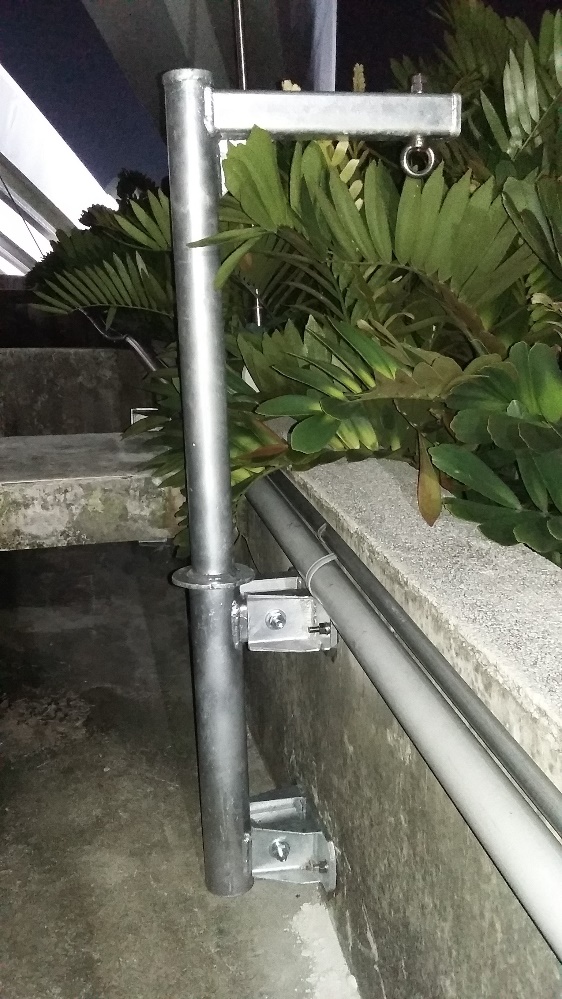 Lifeline, anchors 1.5m higher….
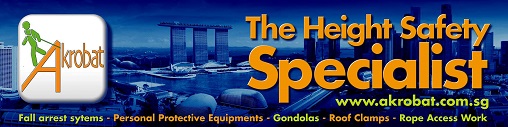 III/ FALL ARREST SYSTEMS PROPOSED IN SINGAPORE
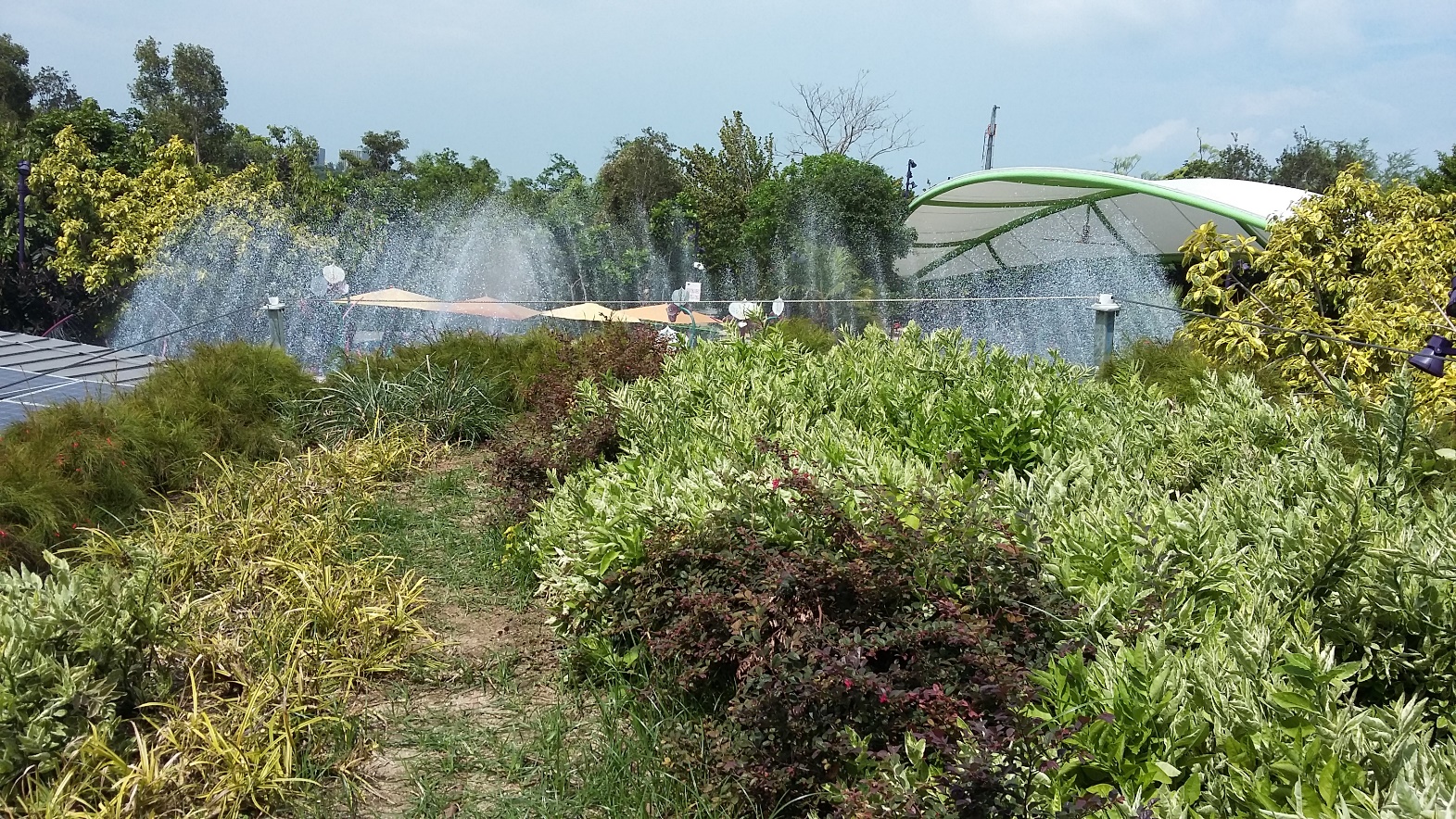 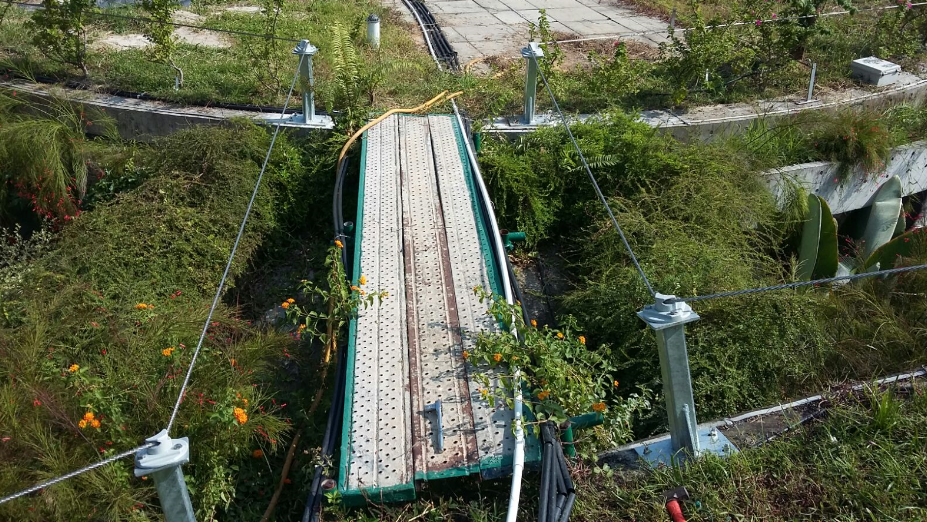 LIFELINE 
WITH HIGH POSTS
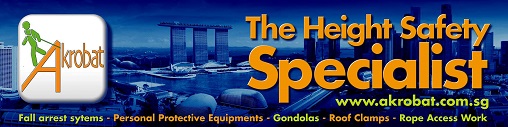 III/ FALL ARREST SYSTEMS PROPOSED IN SINGAPORE
LIFELINE WITH HIGH POSTS
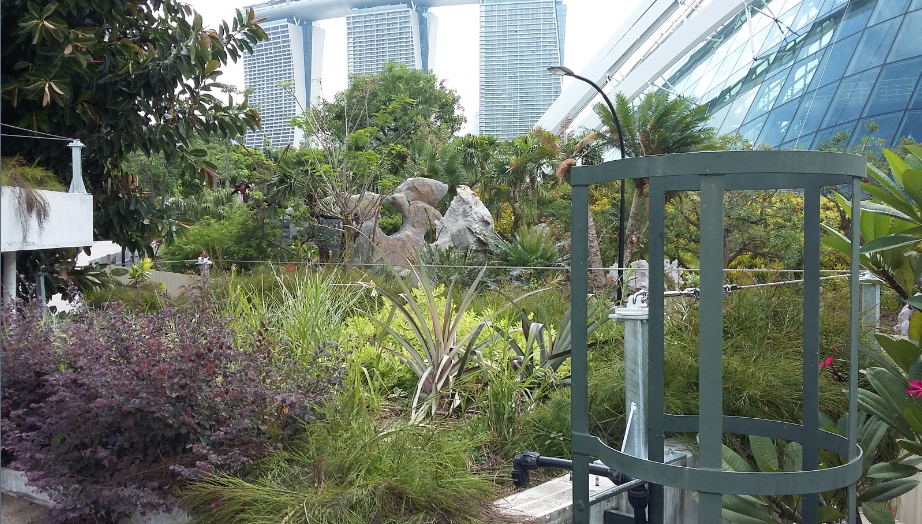 Lifeline, anchors higher….
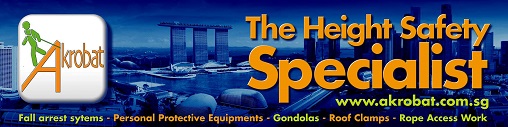 III/ FALL ARREST SYSTEMS : Roof RC
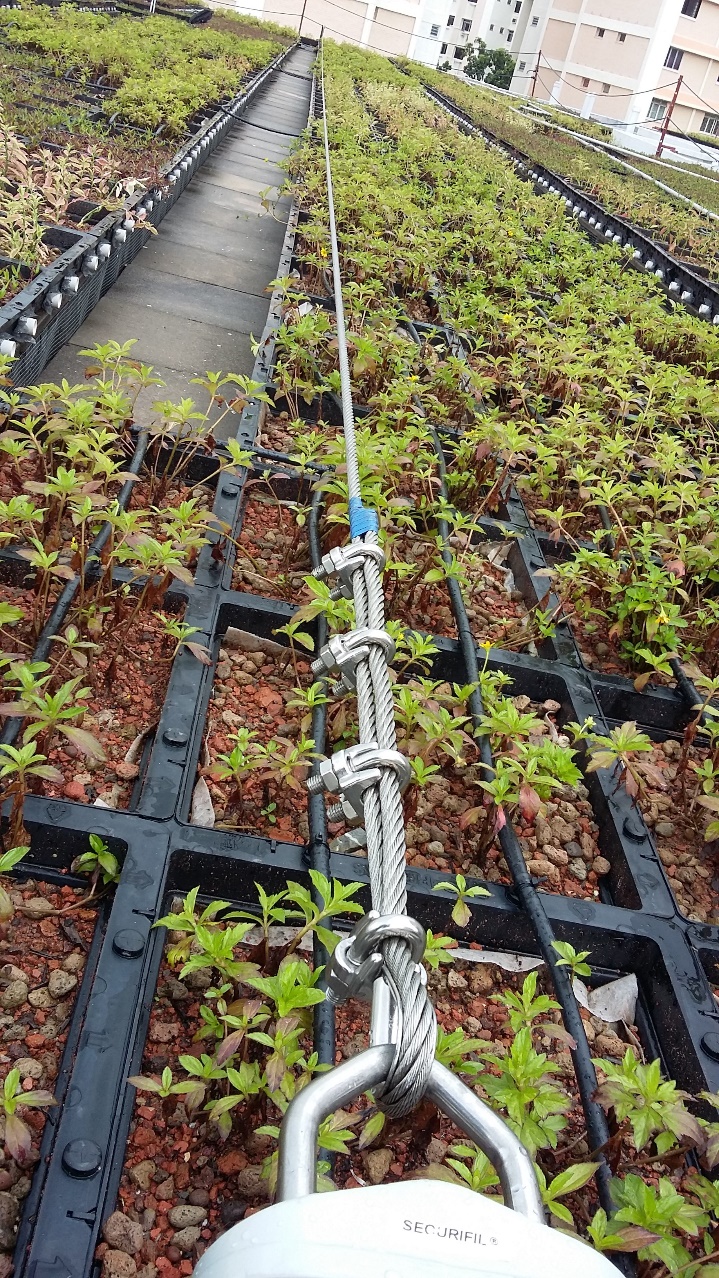 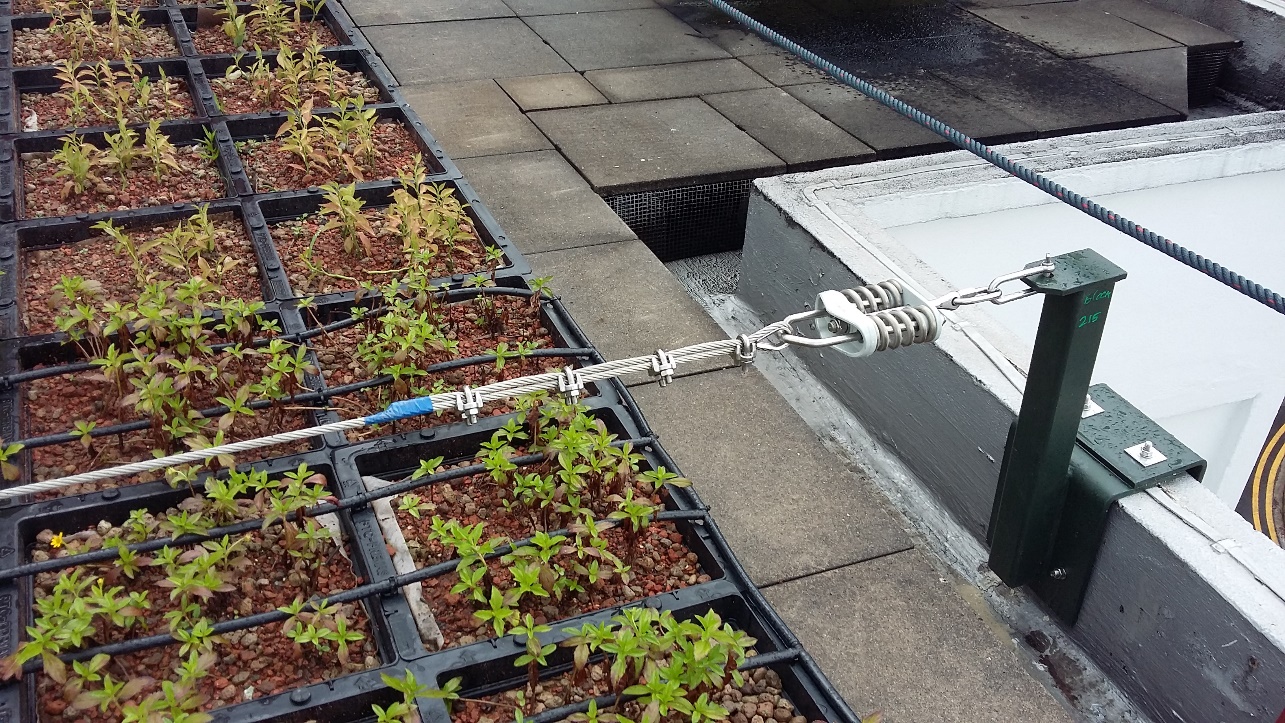 Special brackets
No drilling of the waterproofing layer
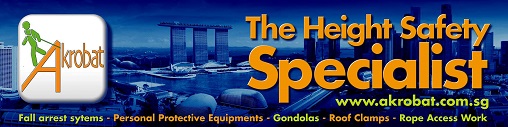 III/ FALL ARREST SYSTEMS :  Metal Roof
Clamped Spider lifeline 
No roof penetration
LIFELINE ON METAL ROOF – clamping
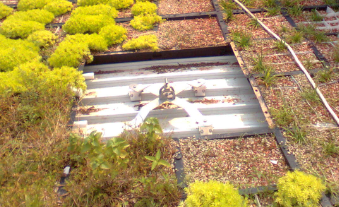 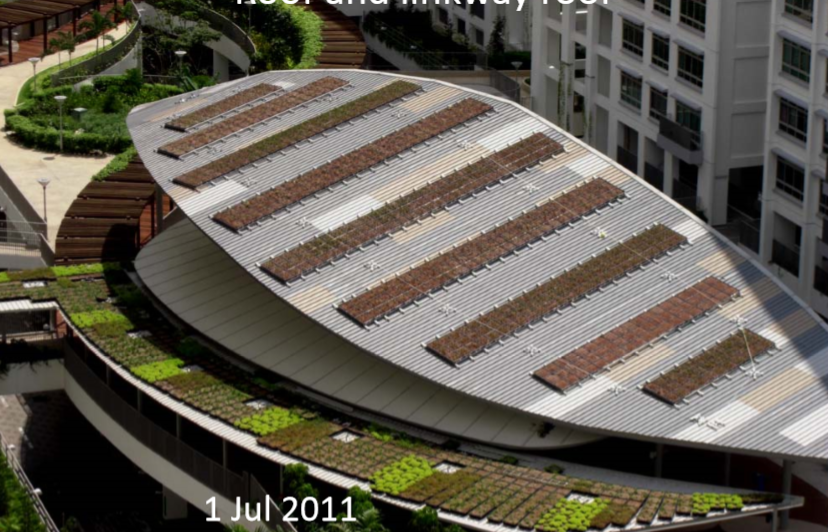 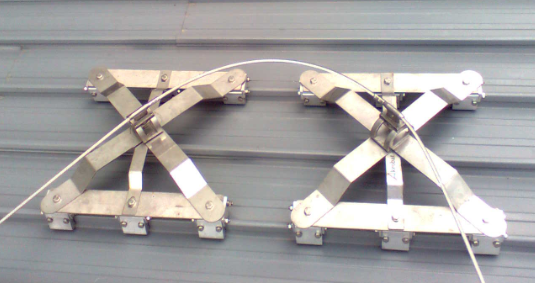 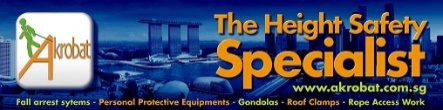 Precinct pavilion punggol
III/ FALL ARREST SYSTEMS :  Metal Roof
LIFELINE ON METAL ROOF – clamping
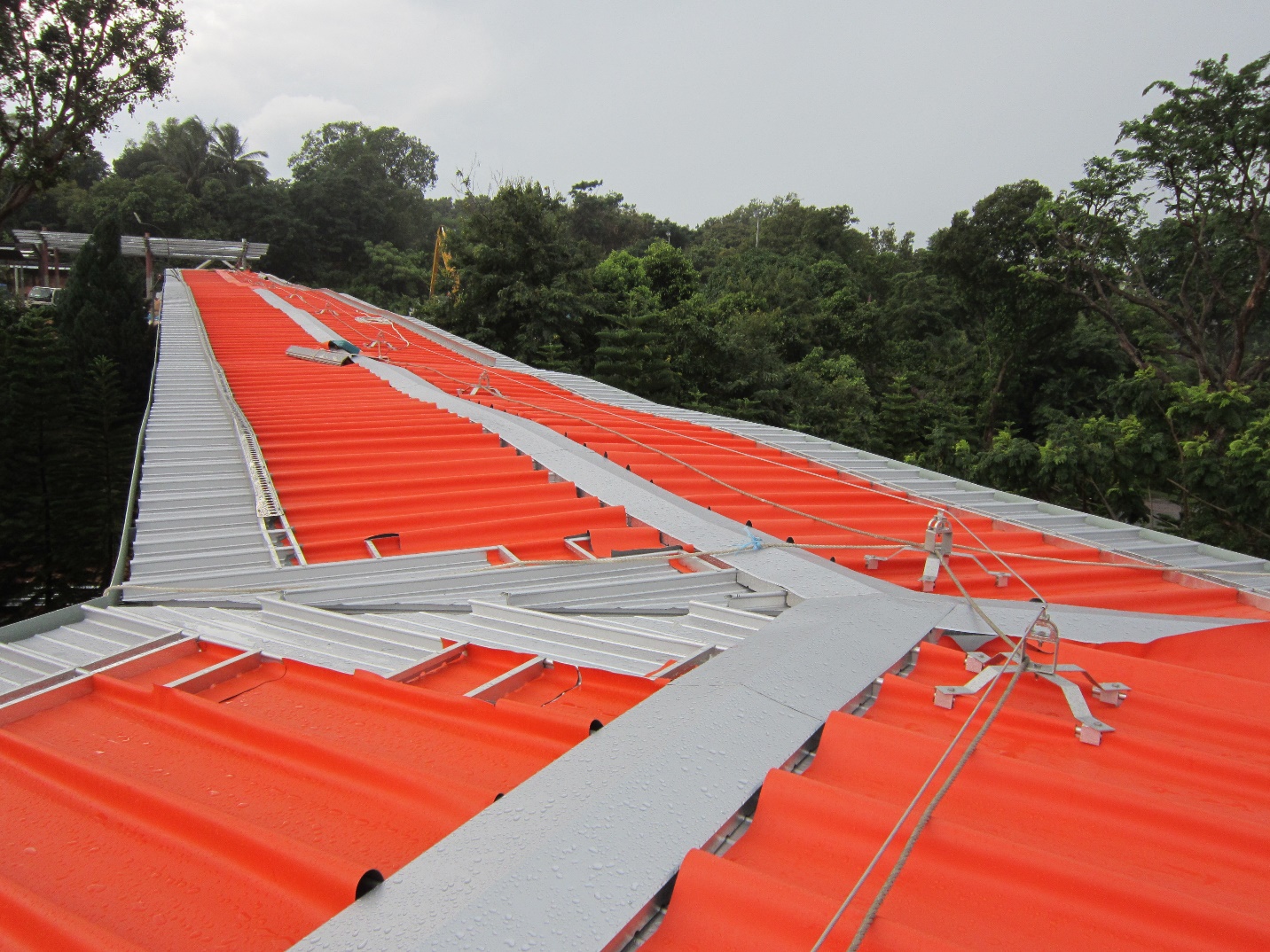 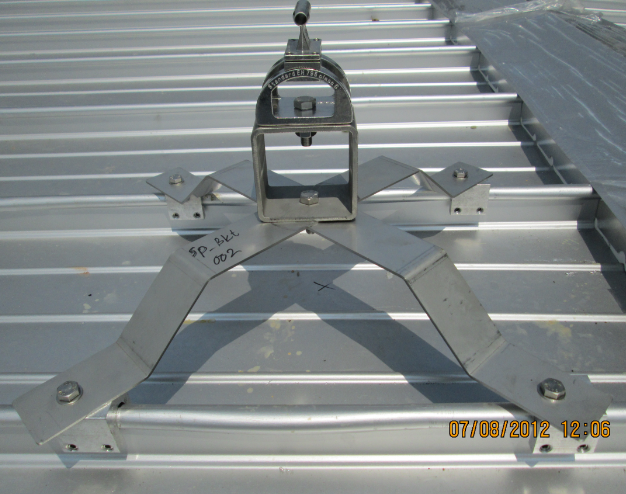 Clamped Spider lifeline 
No roof penetration
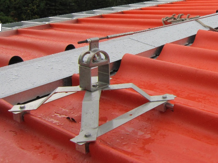 Sentosa Beach bridge
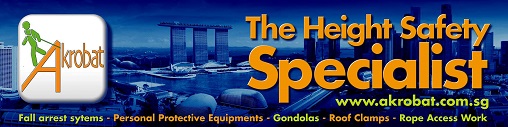 III/ FALL ARREST SYSTEMS :  Metal Roof
LIFELINE ON METAL ROOF – clamping
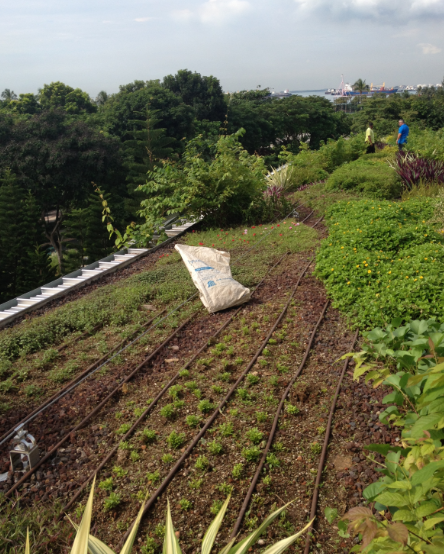 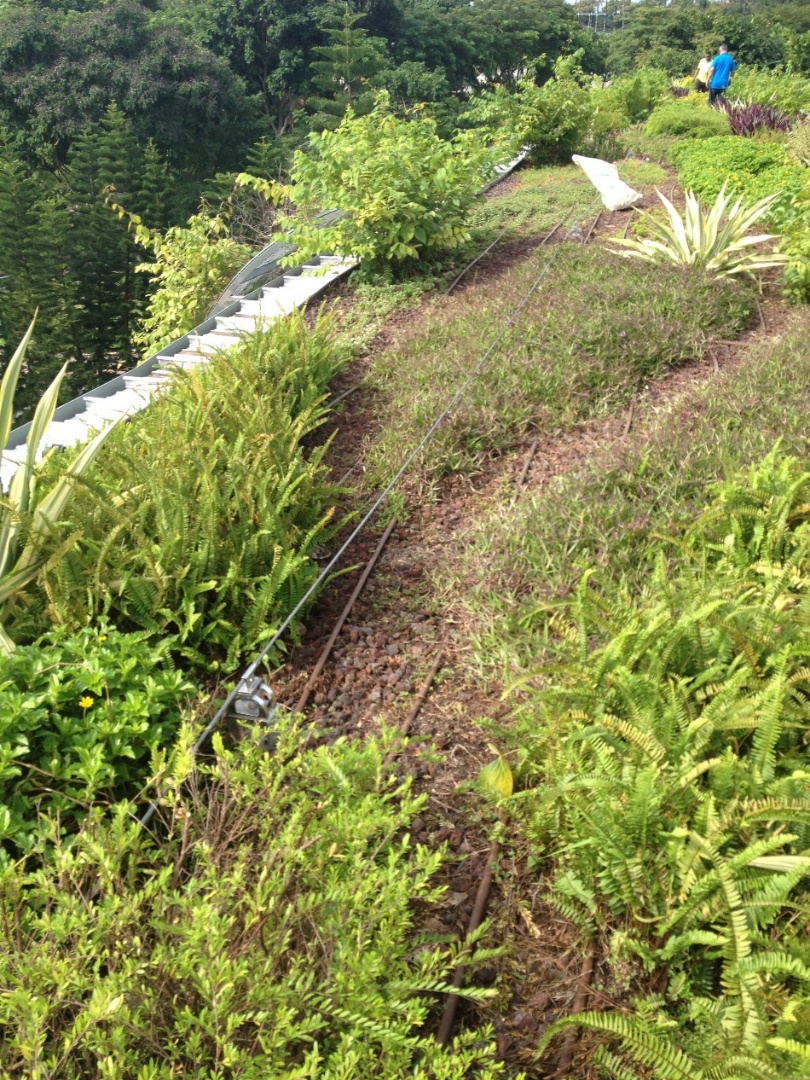 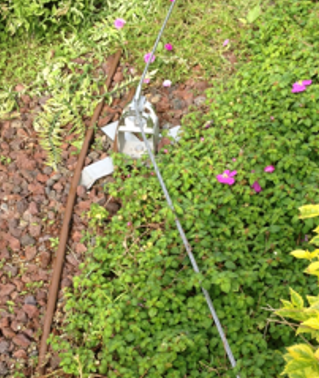 Sentosa Beach bridge
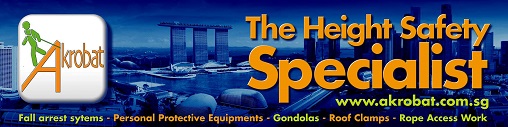 III/ FALL ARREST SYSTEMS :  Metal Roof
LIFELINE ON METAL ROOF – dead weight
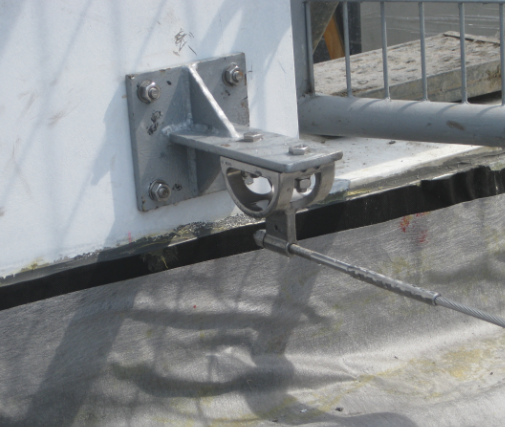 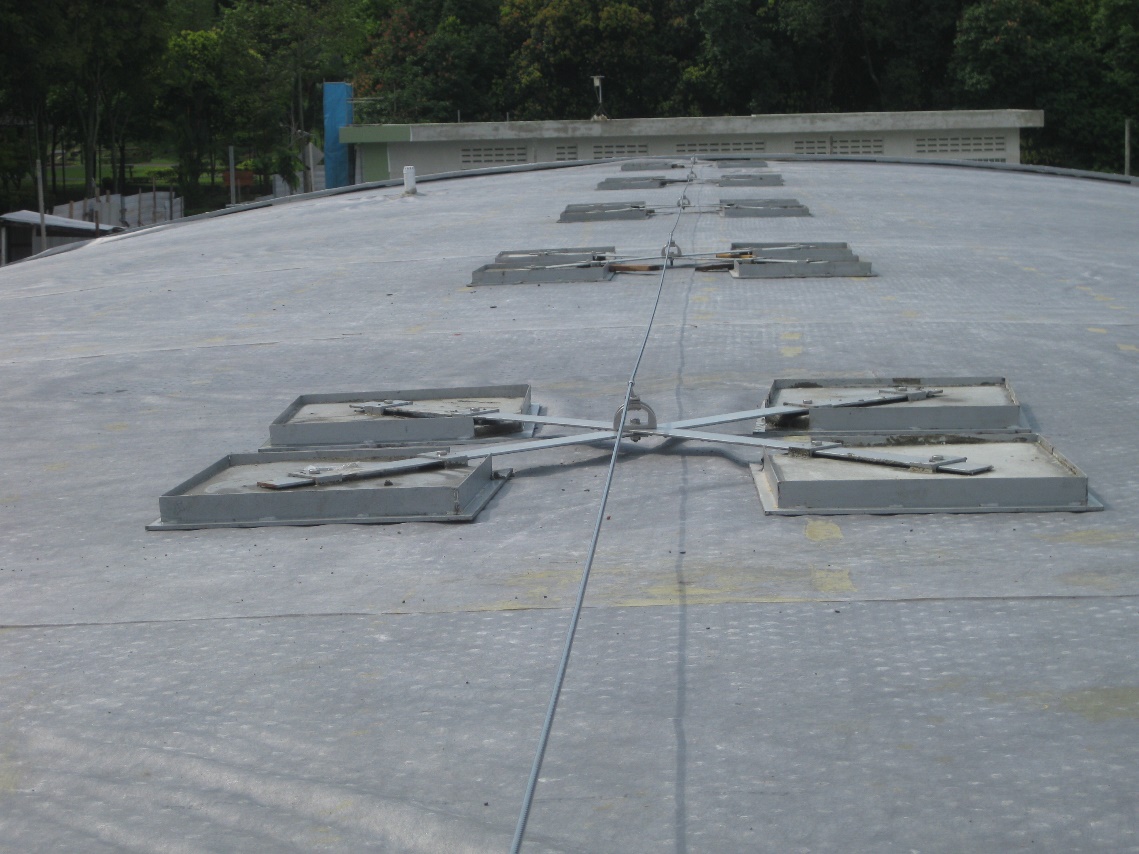 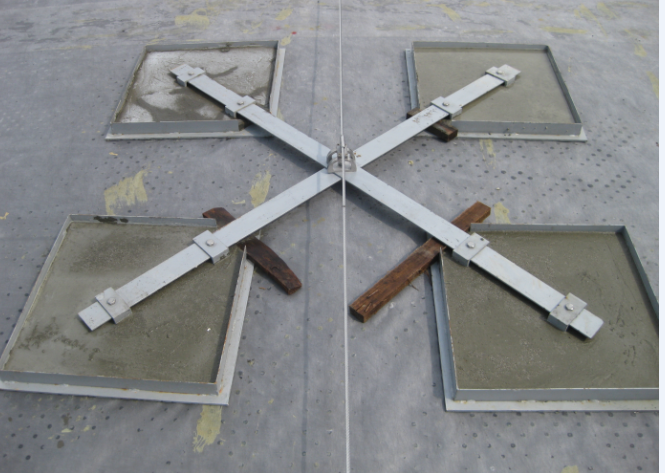 No penetration - waterproofing
No clamping - Dead weight fixing
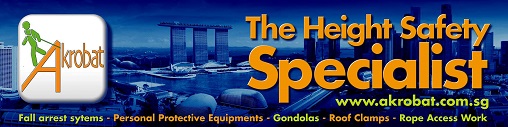 III/ FALL ARREST SYSTEMS :  Metal Roof
LIFELINE ON METAL ROOF – dead weight
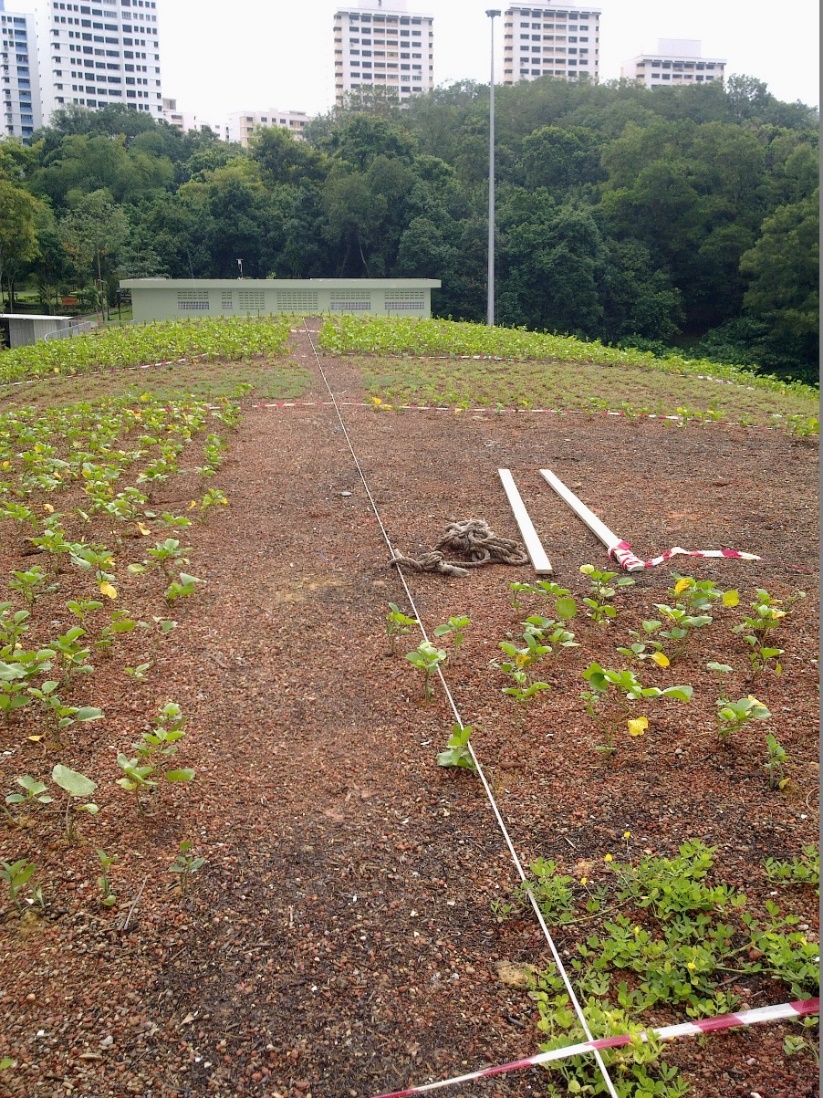 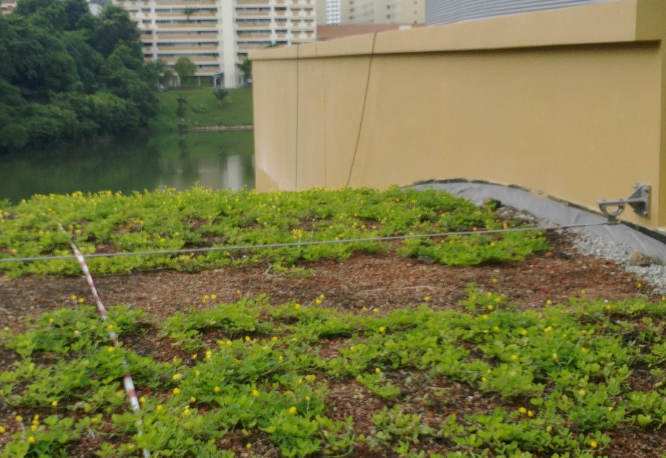 AFTER
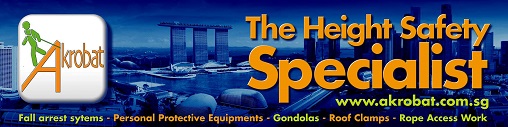 LIFELINE – Leaves on roof
III/ FALL ARREST SYSTEMS
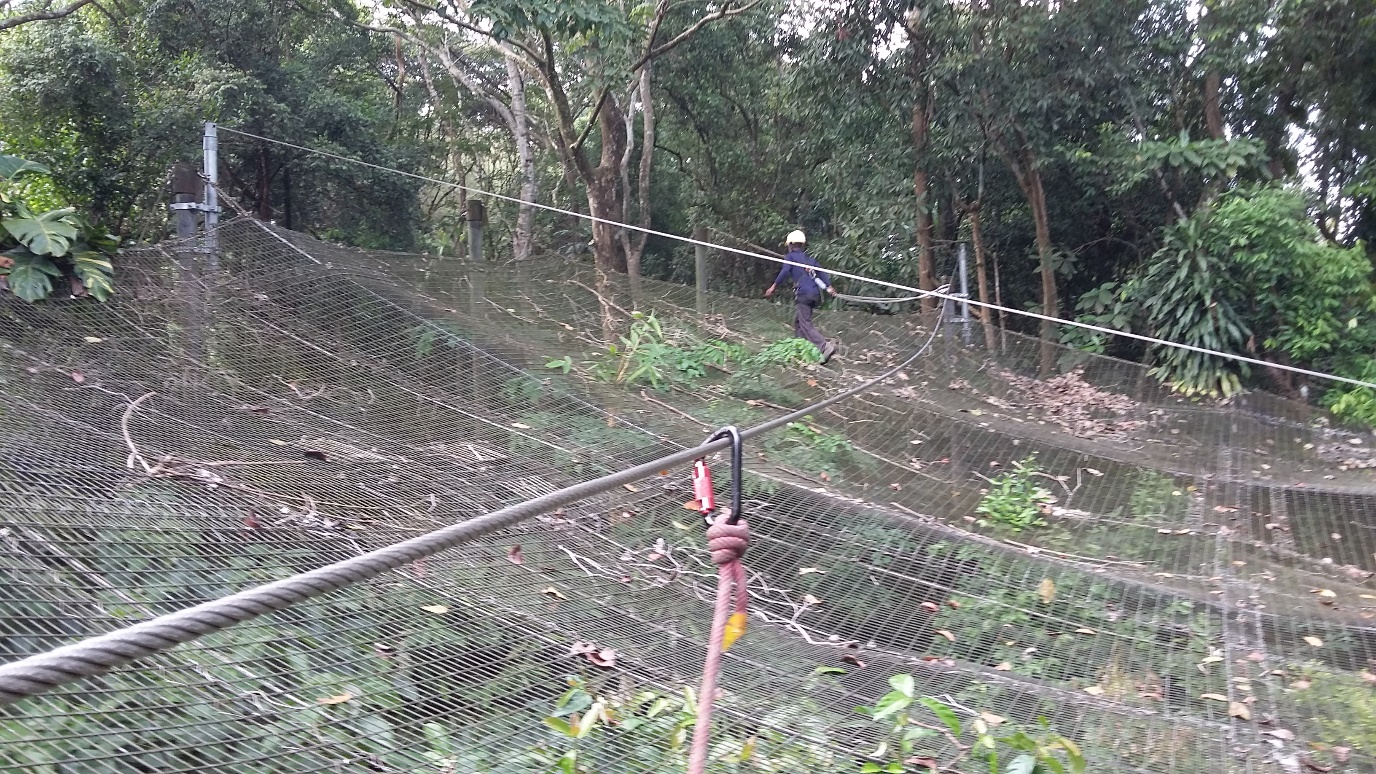 Overhang lifeline
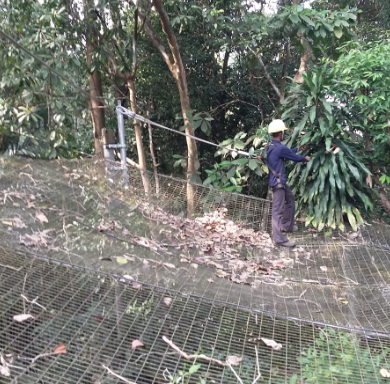 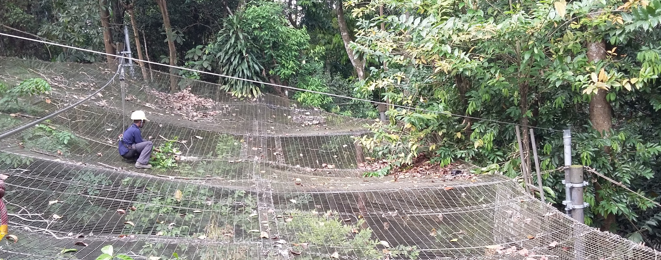 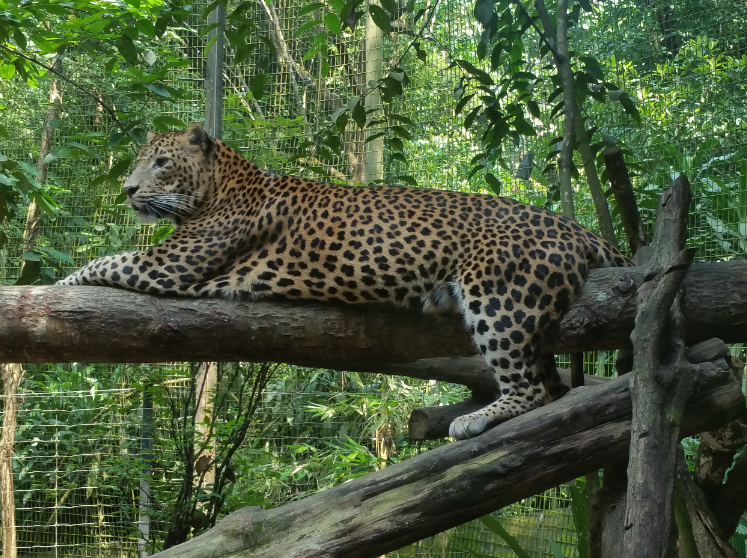 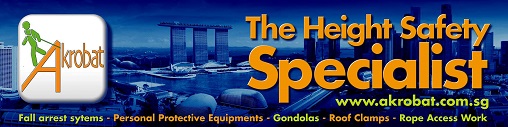 III/ FALL ARREST SYSTEMS
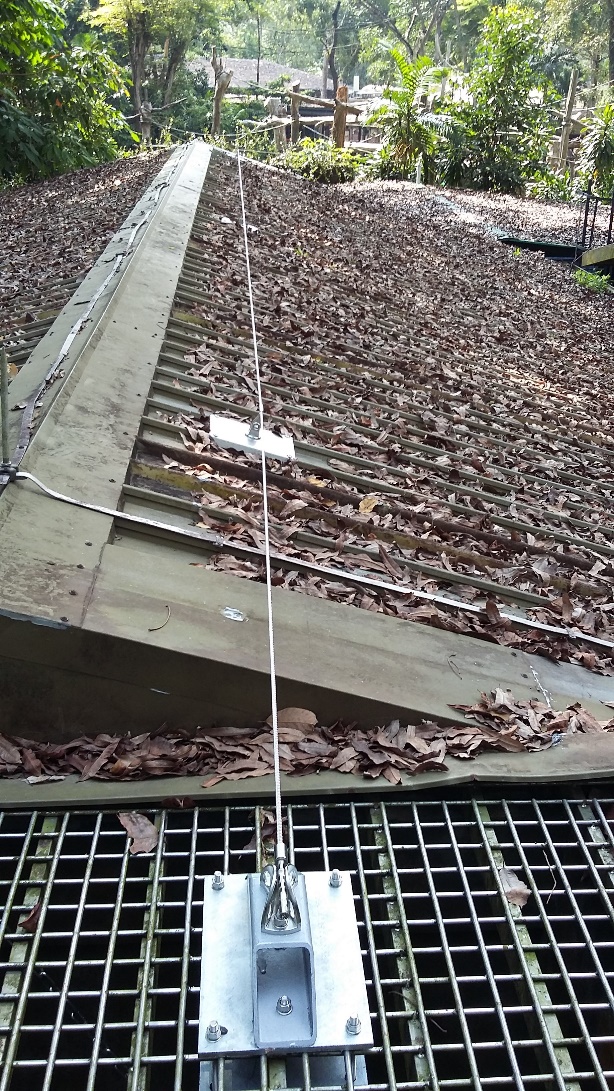 LIFELINE – Leaves on roof
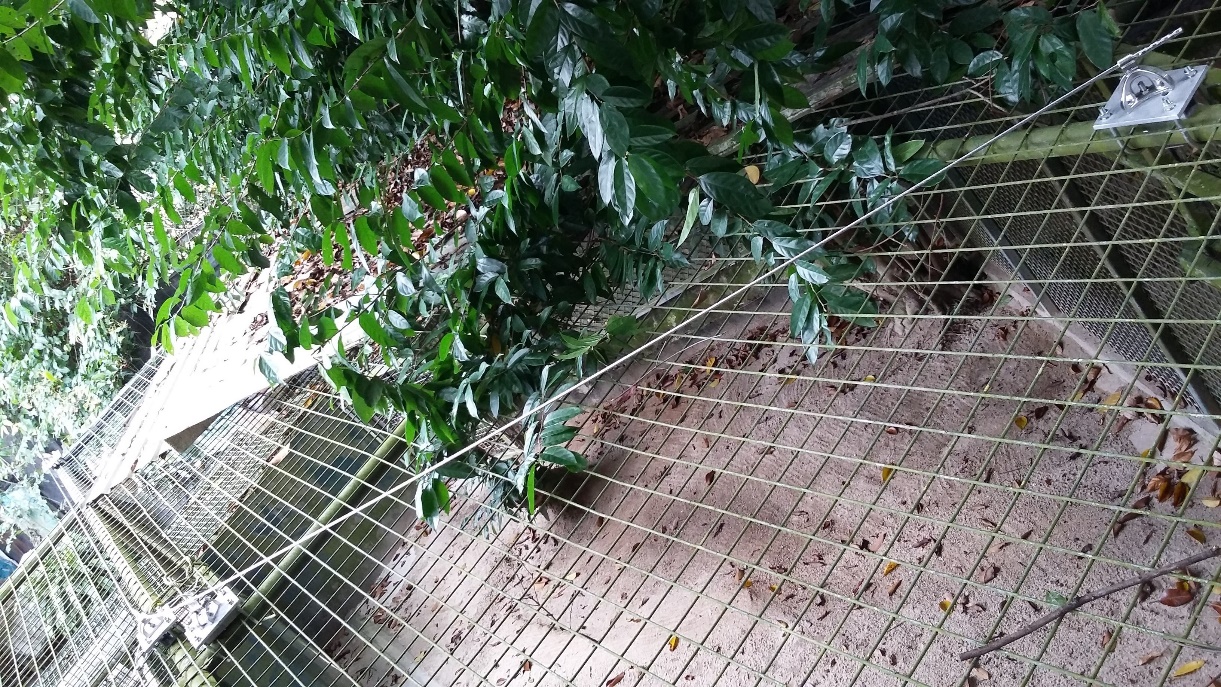 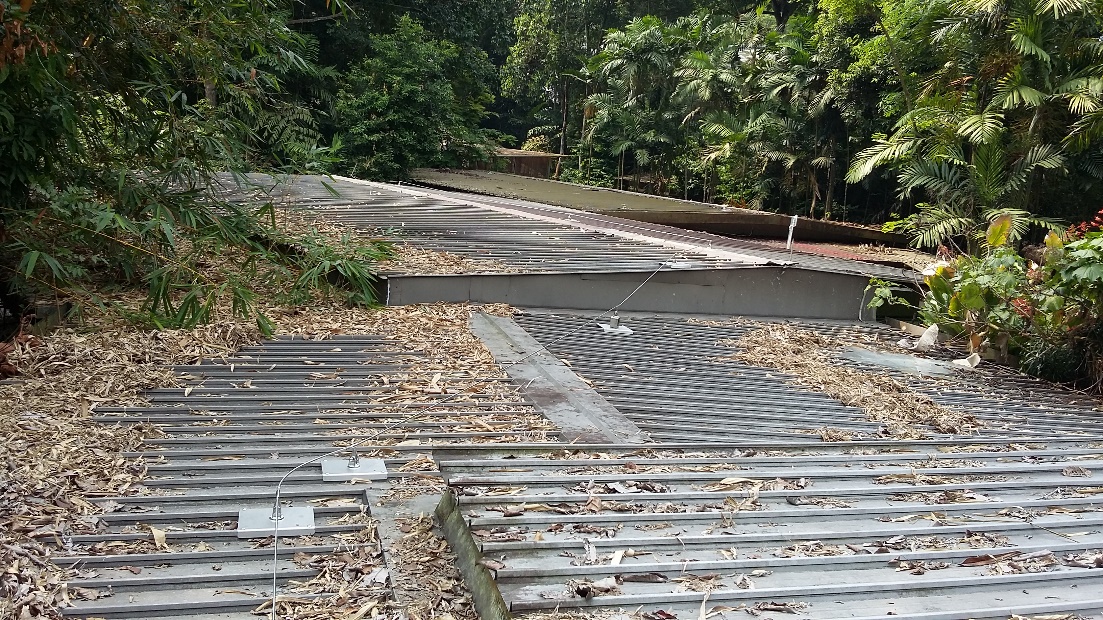 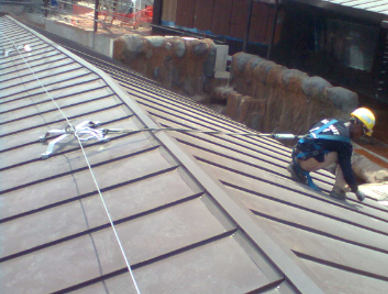 III/ FALL ARREST SYSTEMS
Anchors – for slopes
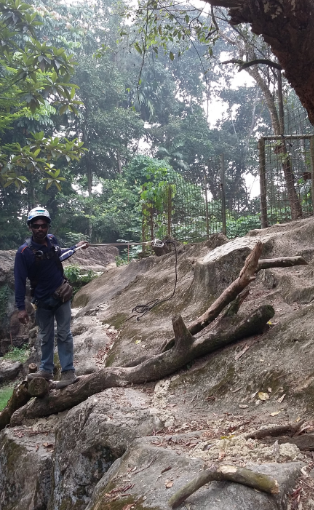 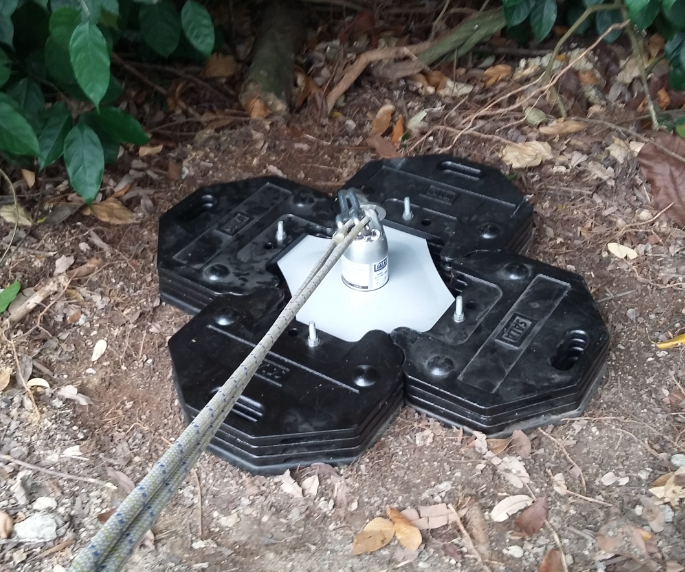 Deadweight fixed
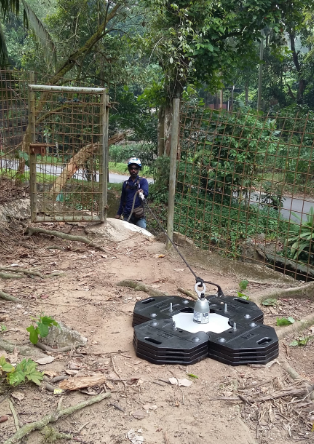 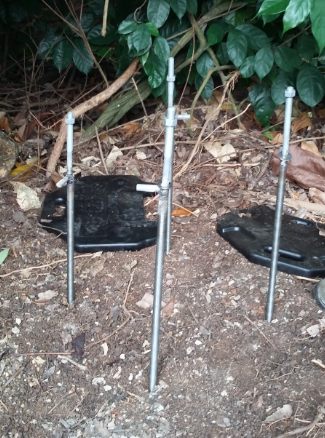 III/ FALL ARREST SYSTEMS
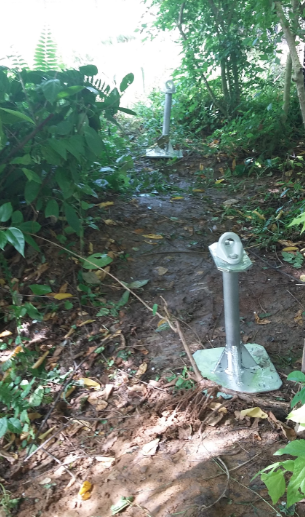 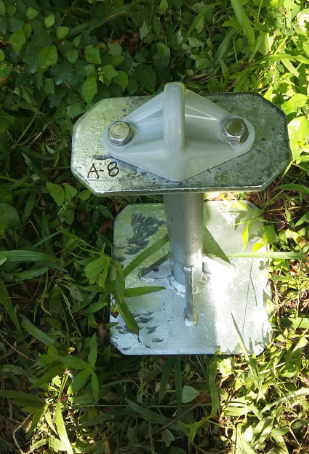 Anchors for slopes
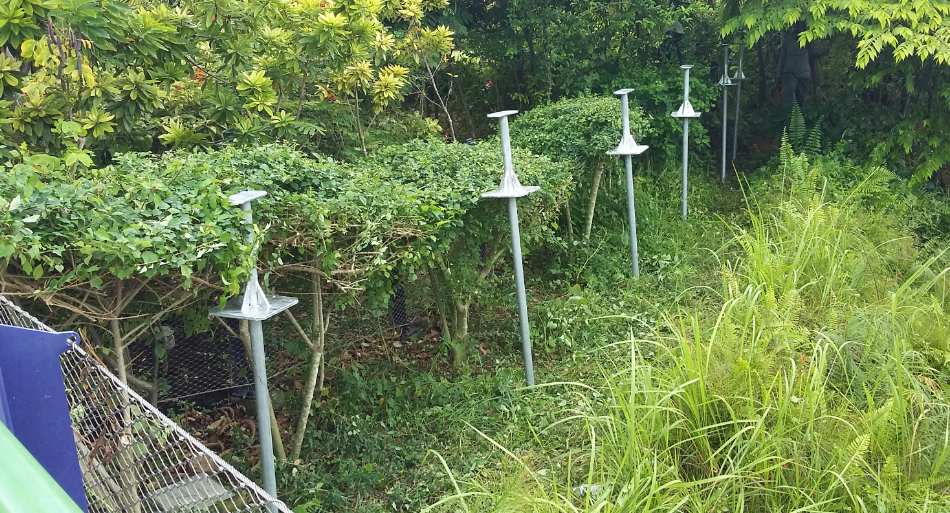 Custom made ground anchors : GBTB. Condos…
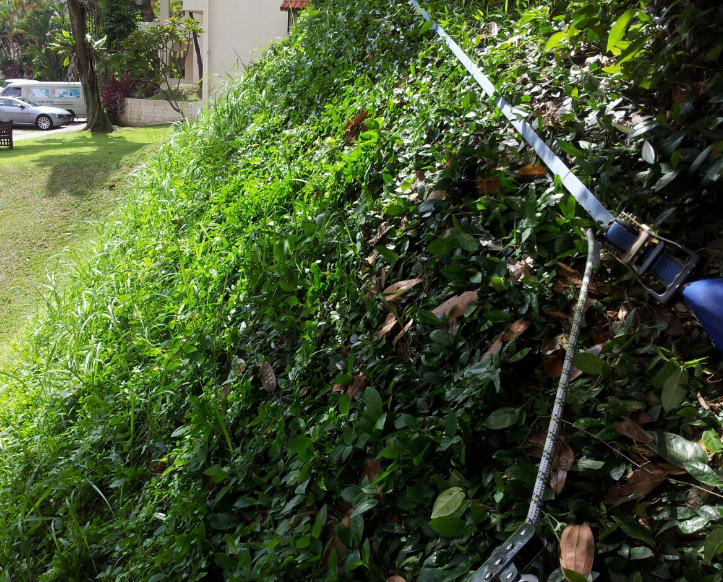 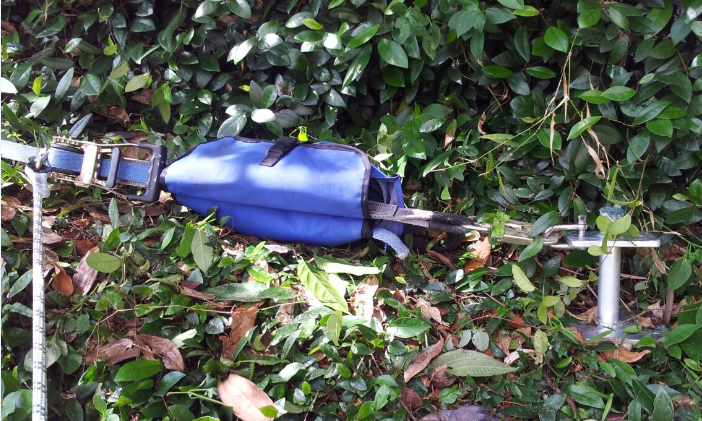 Overhang monorail
III/ FALL ARREST SYSTEMS
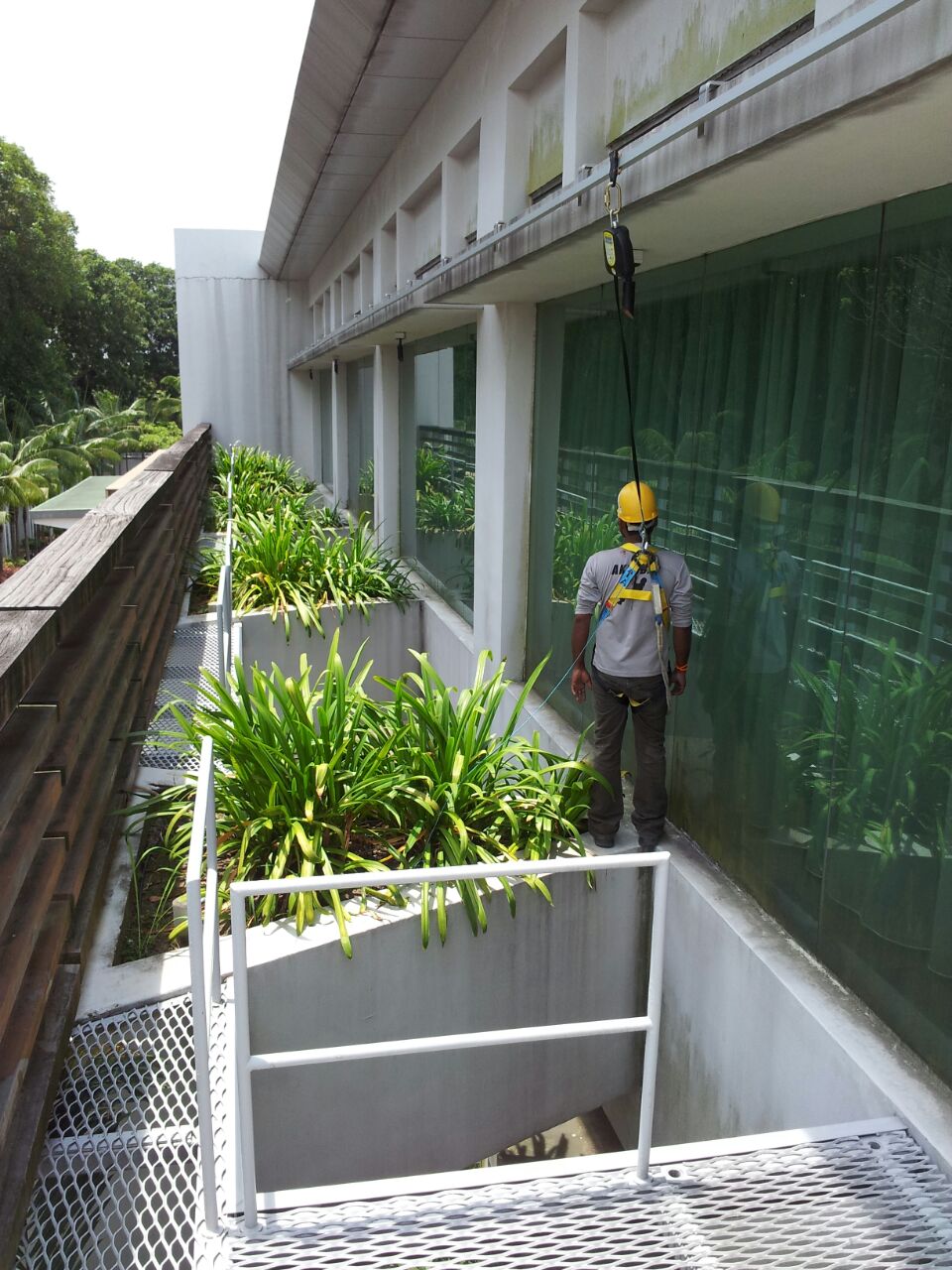 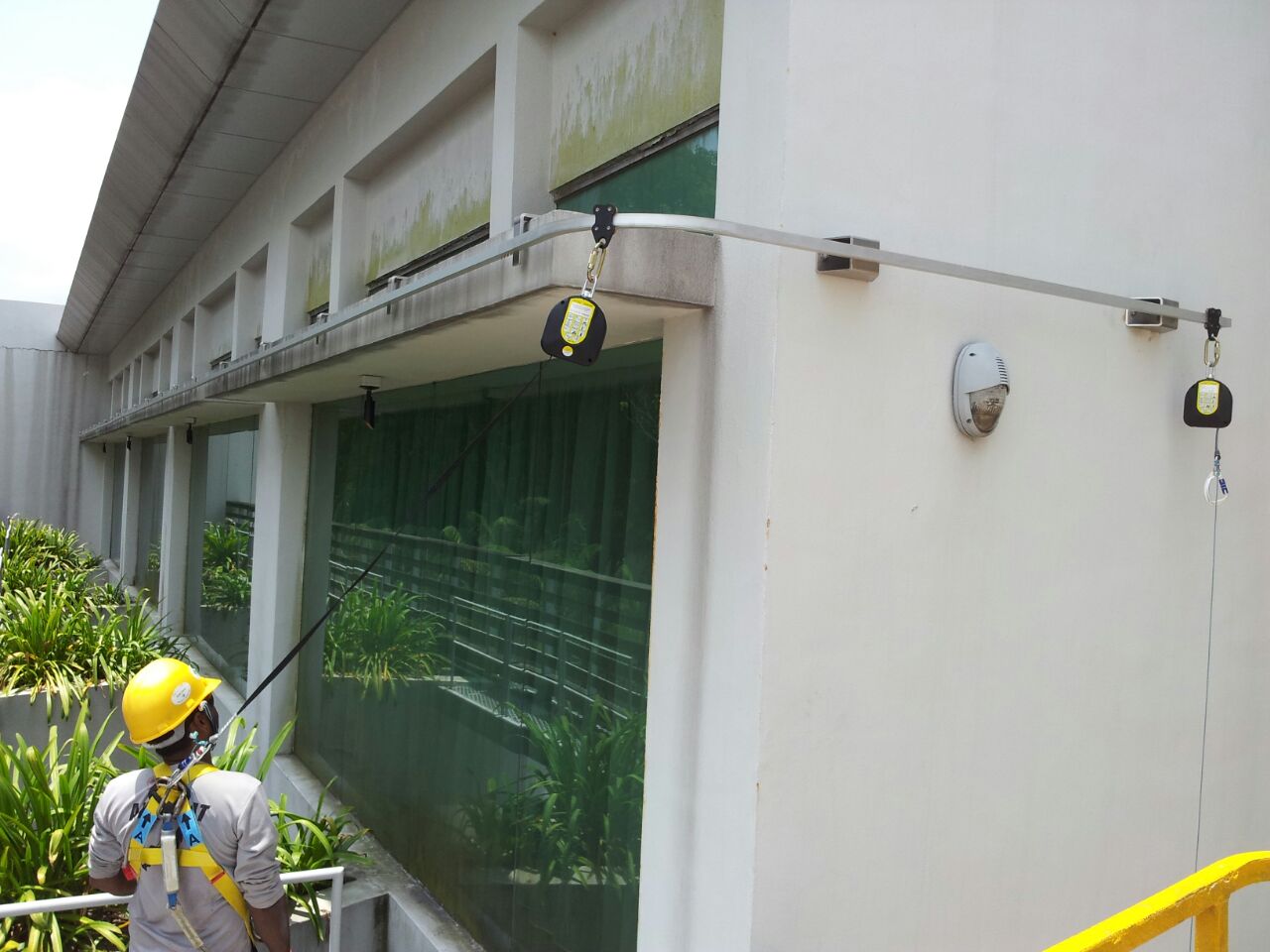 With use of SRL
Less deflection
Better traveling
Anchors for steel trees
III/ FALL ARREST SYSTEMS
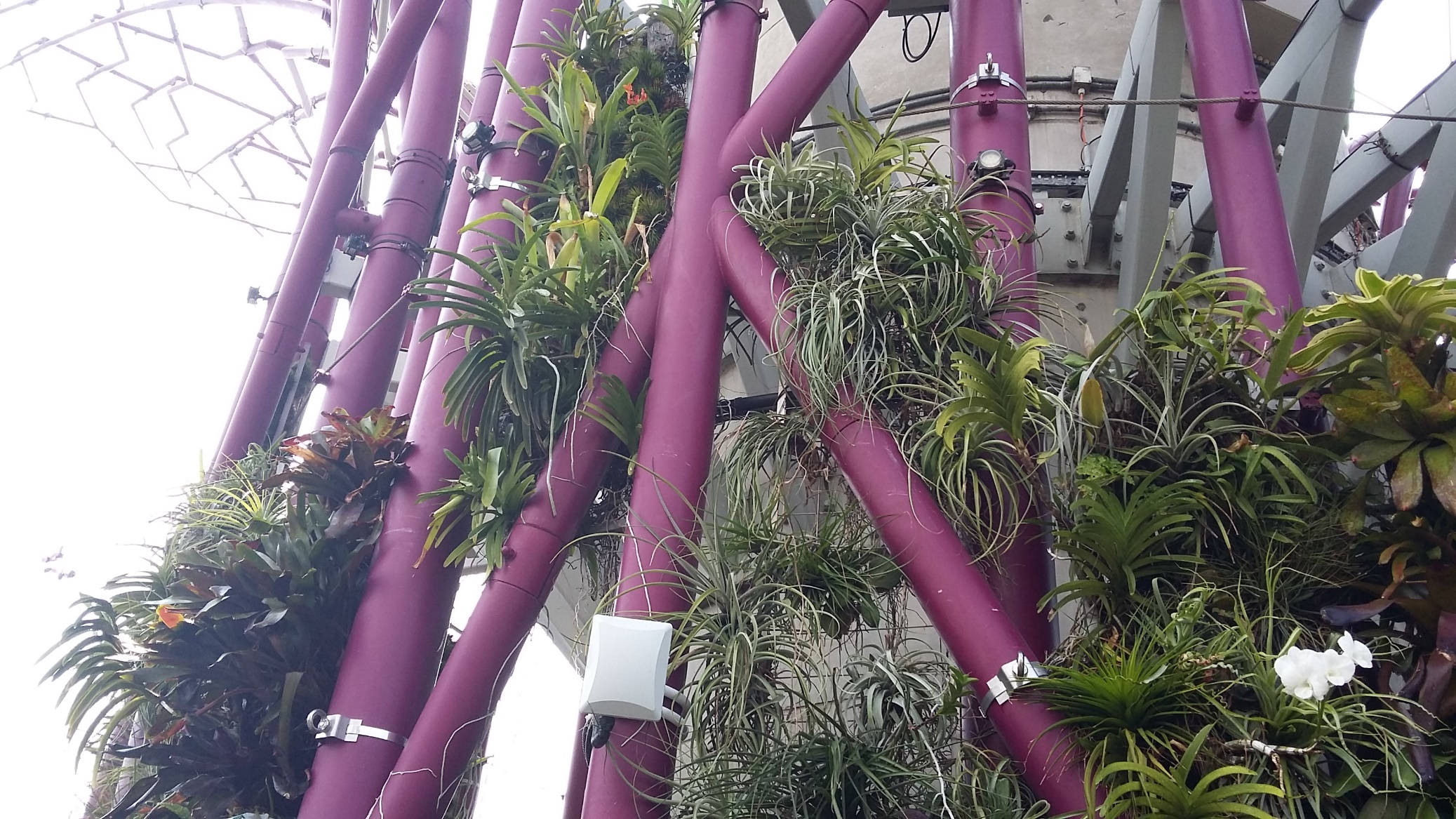 Anchors Fixed by cercling
GBTB Super trees  and Changi International Airport
Anchors for steel trees
III/ FALL ARREST SYSTEMS
Telescopic pole with carabiner
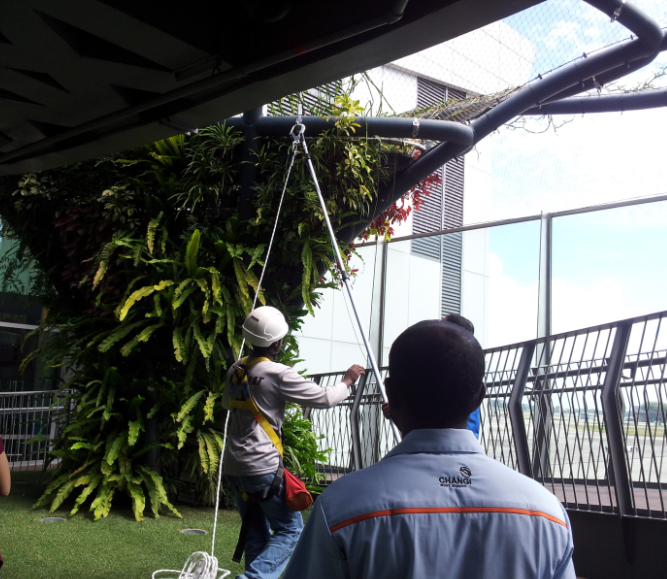 Attach the carabiner and the vertical lifeline to the anchor
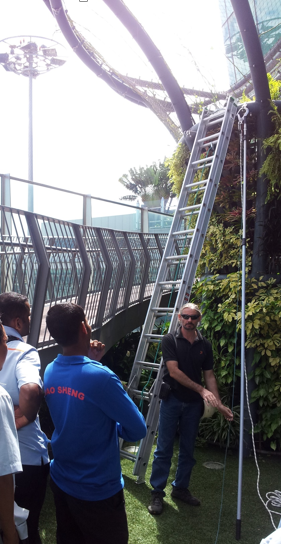 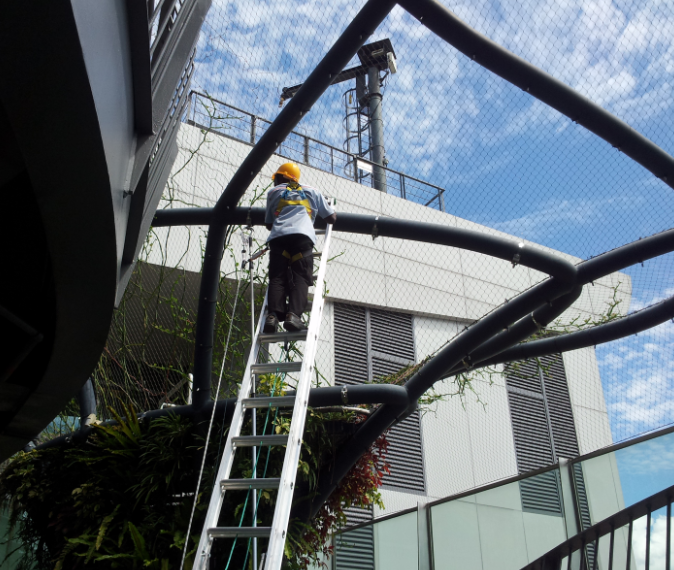 Climb safely with ladder fixed and secured to the vertical lifeline
Overhang monorail with ladders
III/ FALL ARREST SYSTEMS
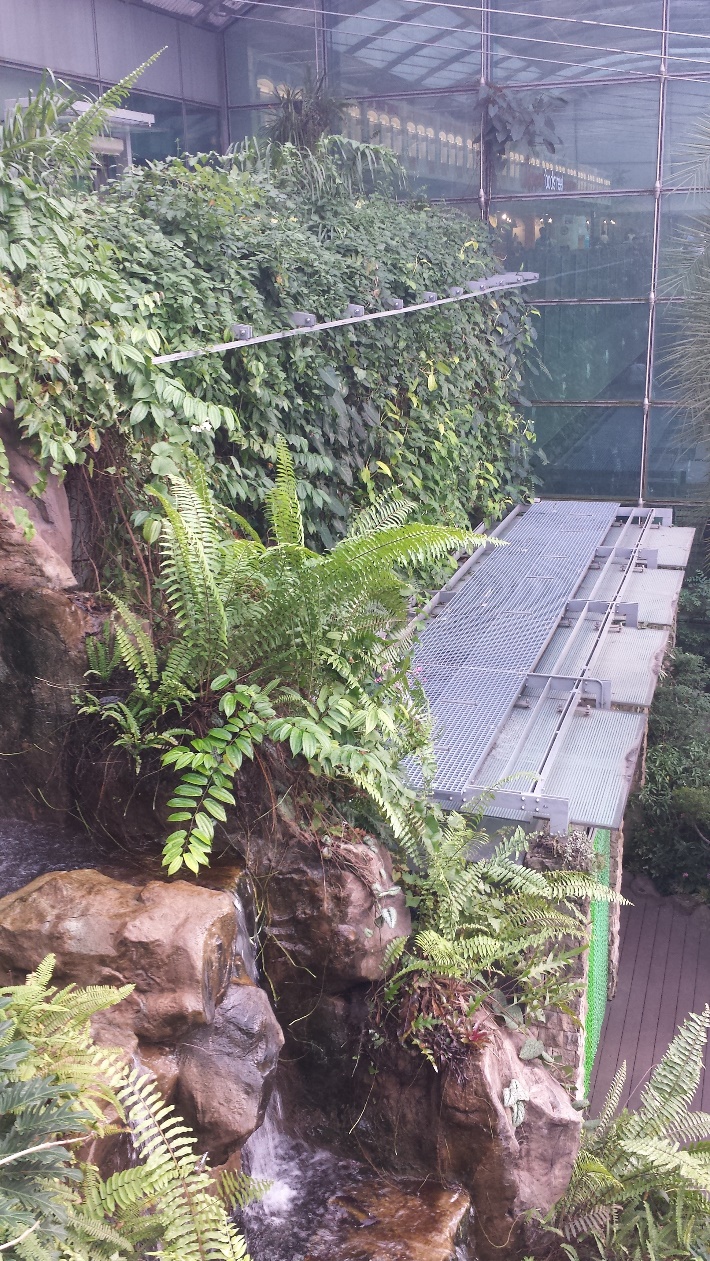 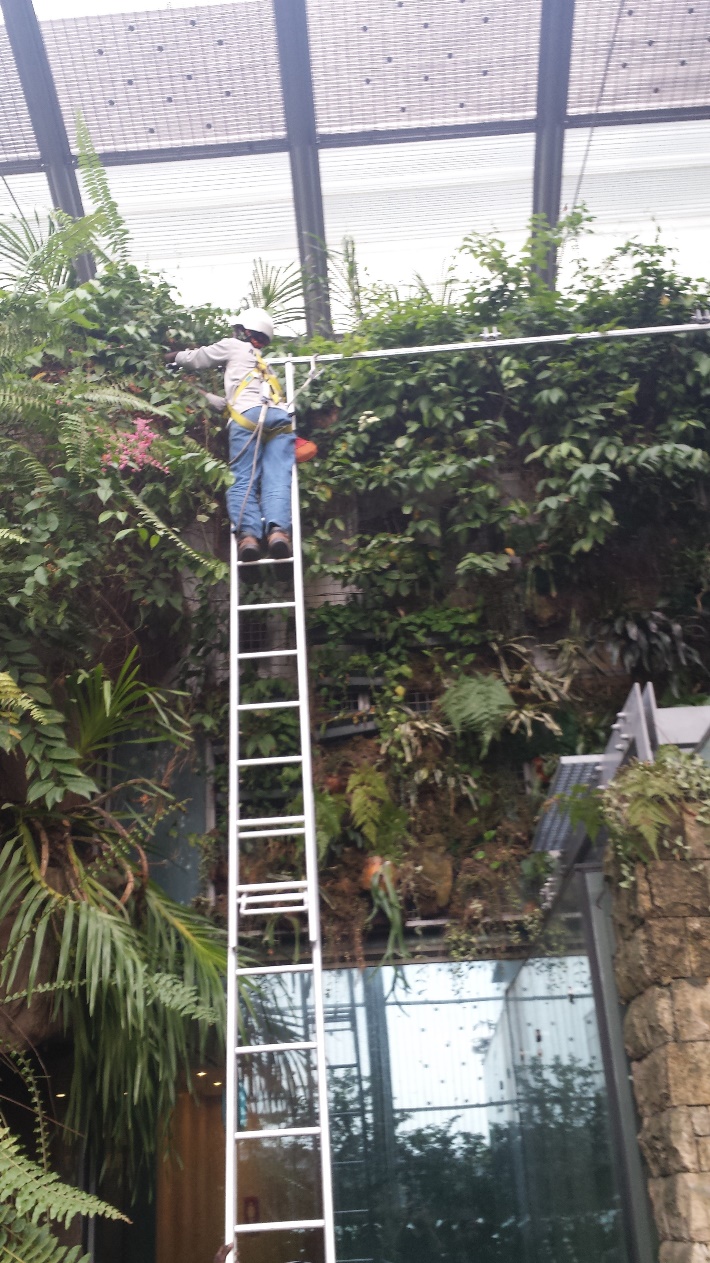 Safe way to prune vertical walls
Overhang monorail with ladders
III/ FALL ARREST SYSTEMS
Principle
Step 3
Climb safely with ladder fixed and secured to the vertical lifeline
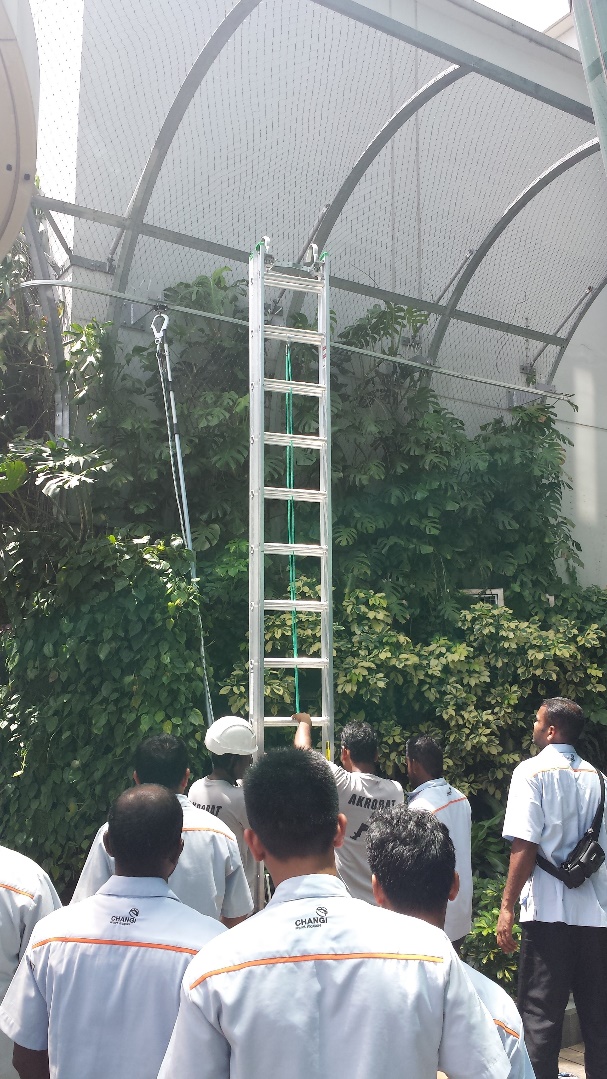 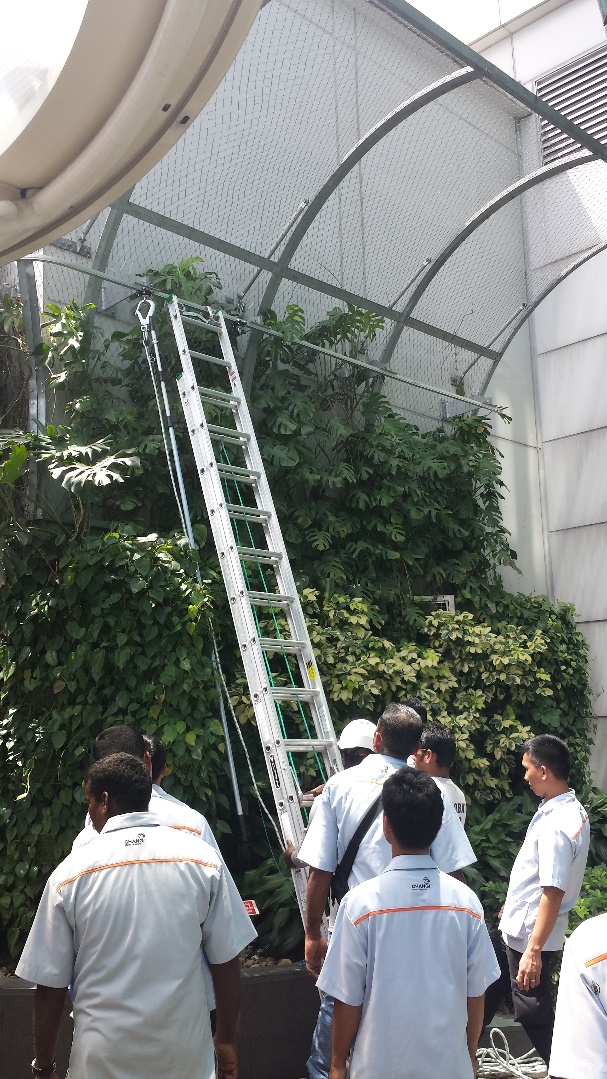 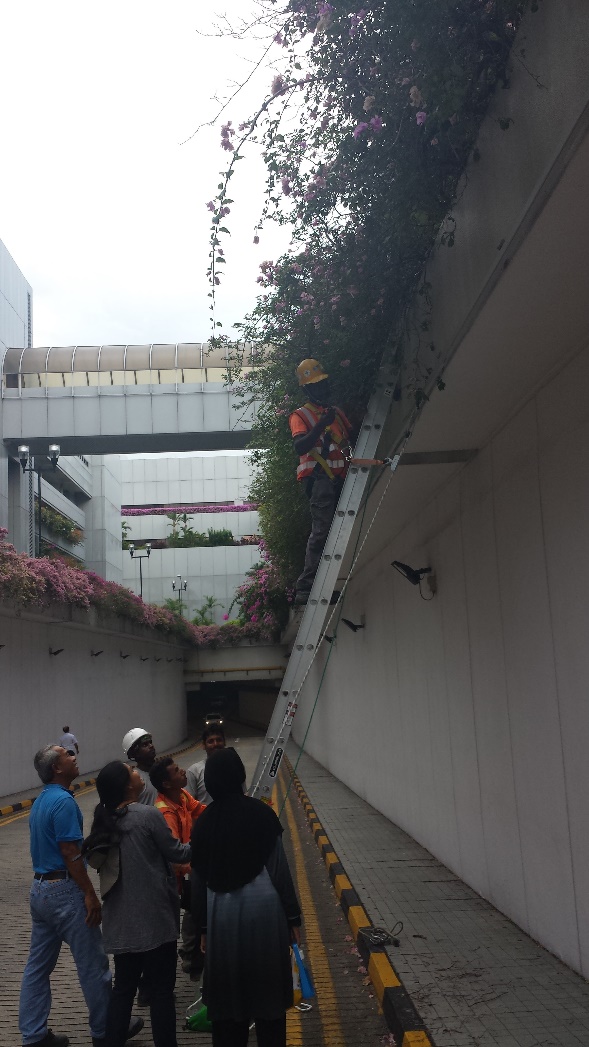 Step 1
Attach the vertical lifeline from the floor
Step 2
Attach the ladder to the track by its hooks
III/ FALL ARREST SYSTEMS
Vertical walls : Overhang monorail for rope access
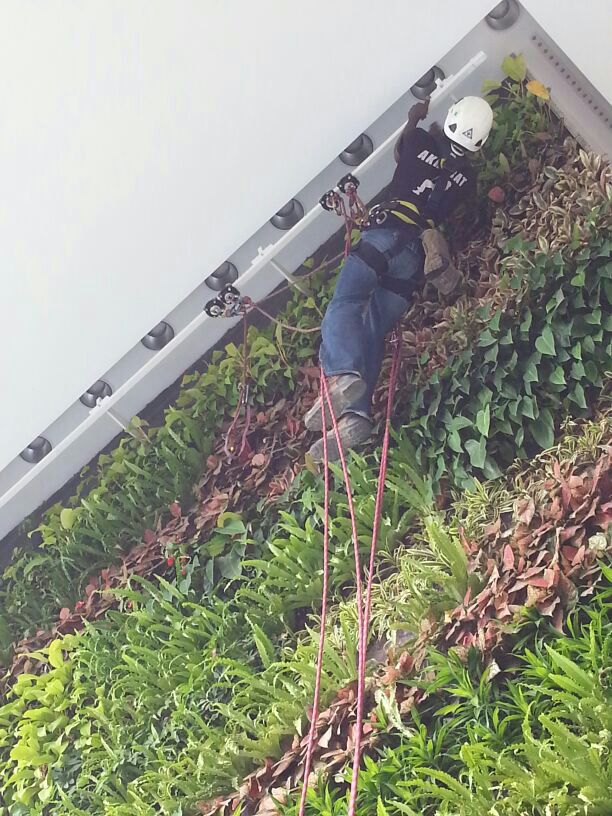 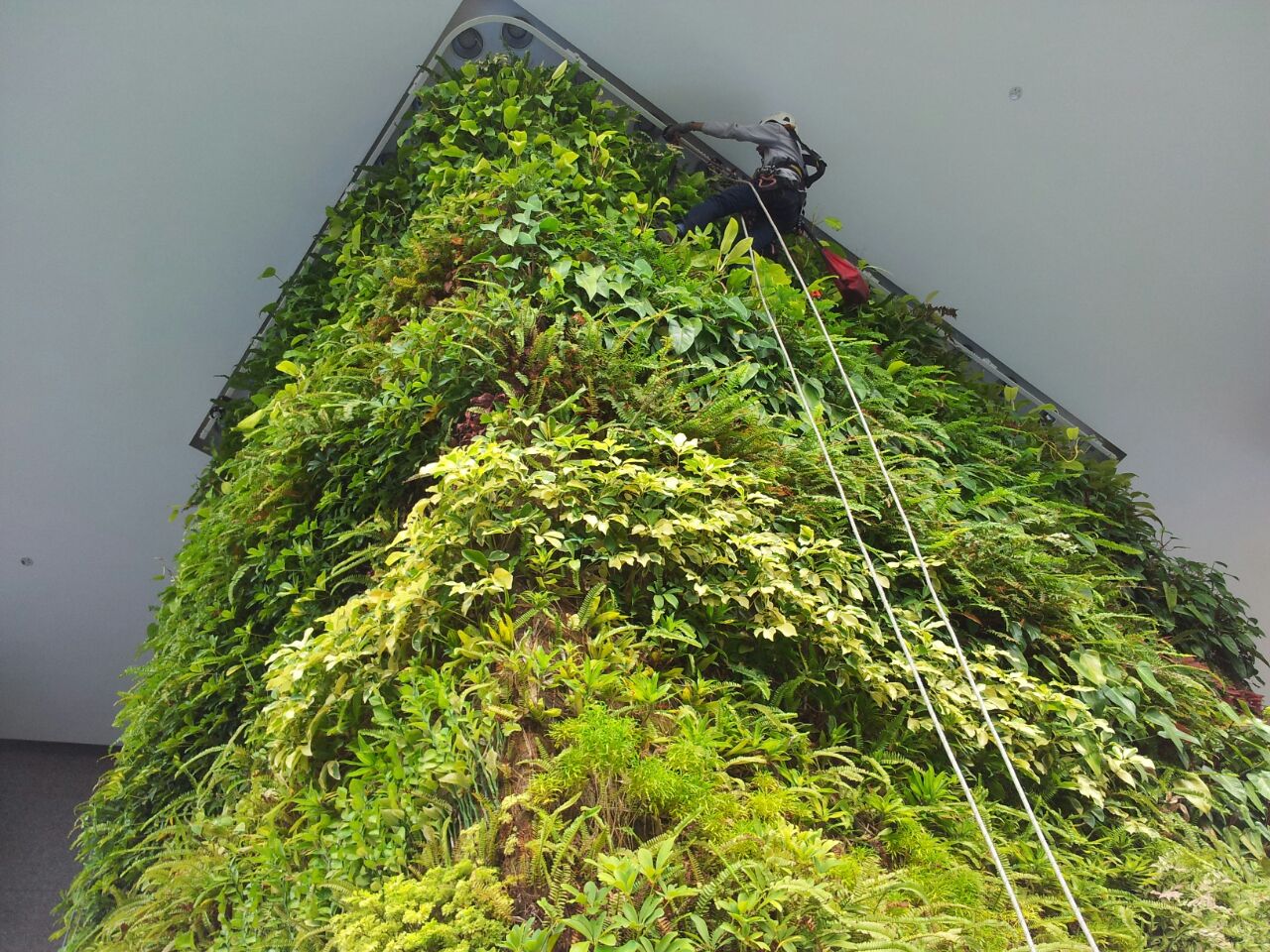 Aluminium track
Coloured
Curve along the vegetal wall
III/ FALL ARREST SYSTEMS
Vertical walls
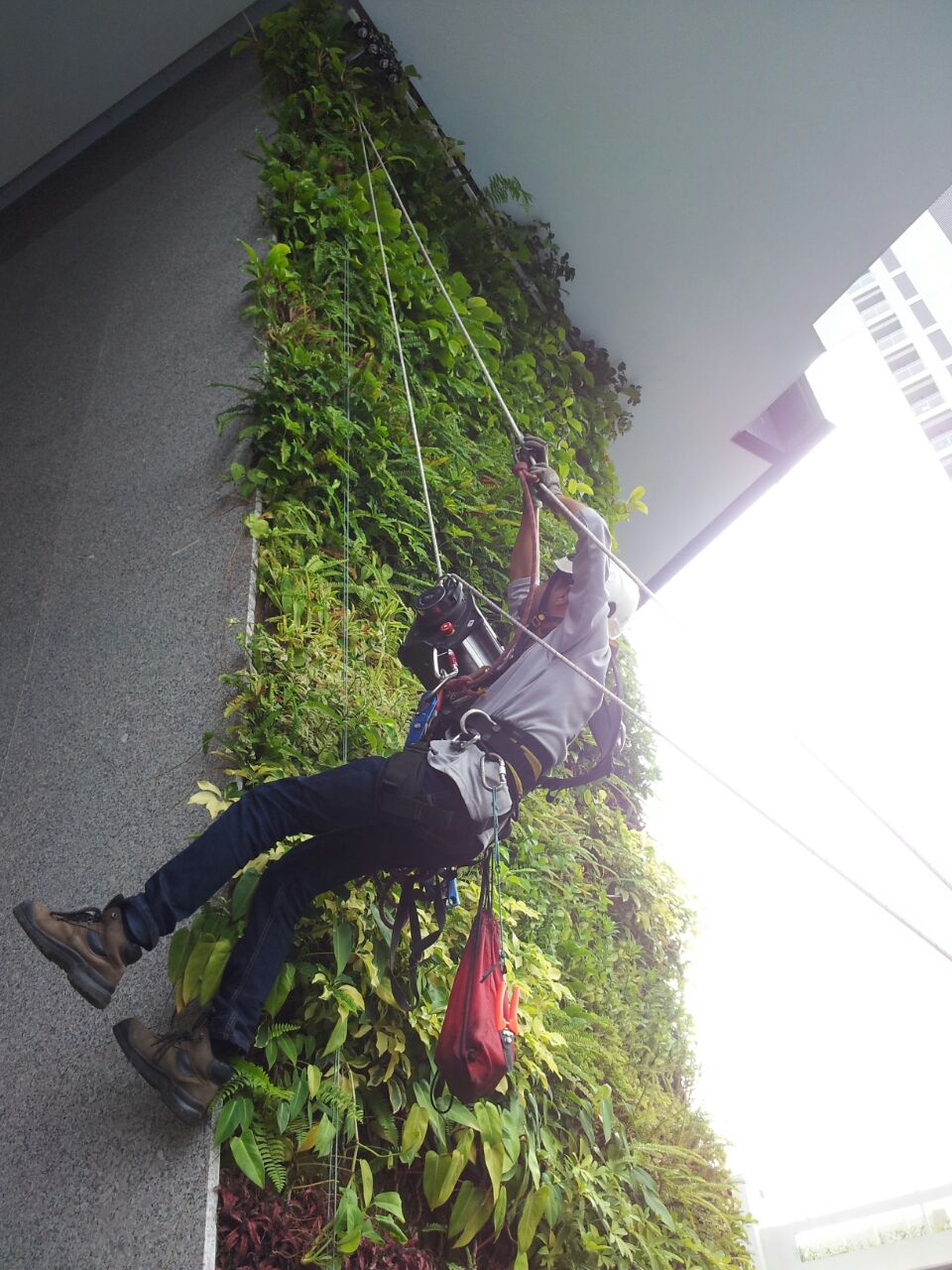 Overhang monorail
 for rope access
Use with motorized rope climber
III/ FALL ARREST SYSTEMS
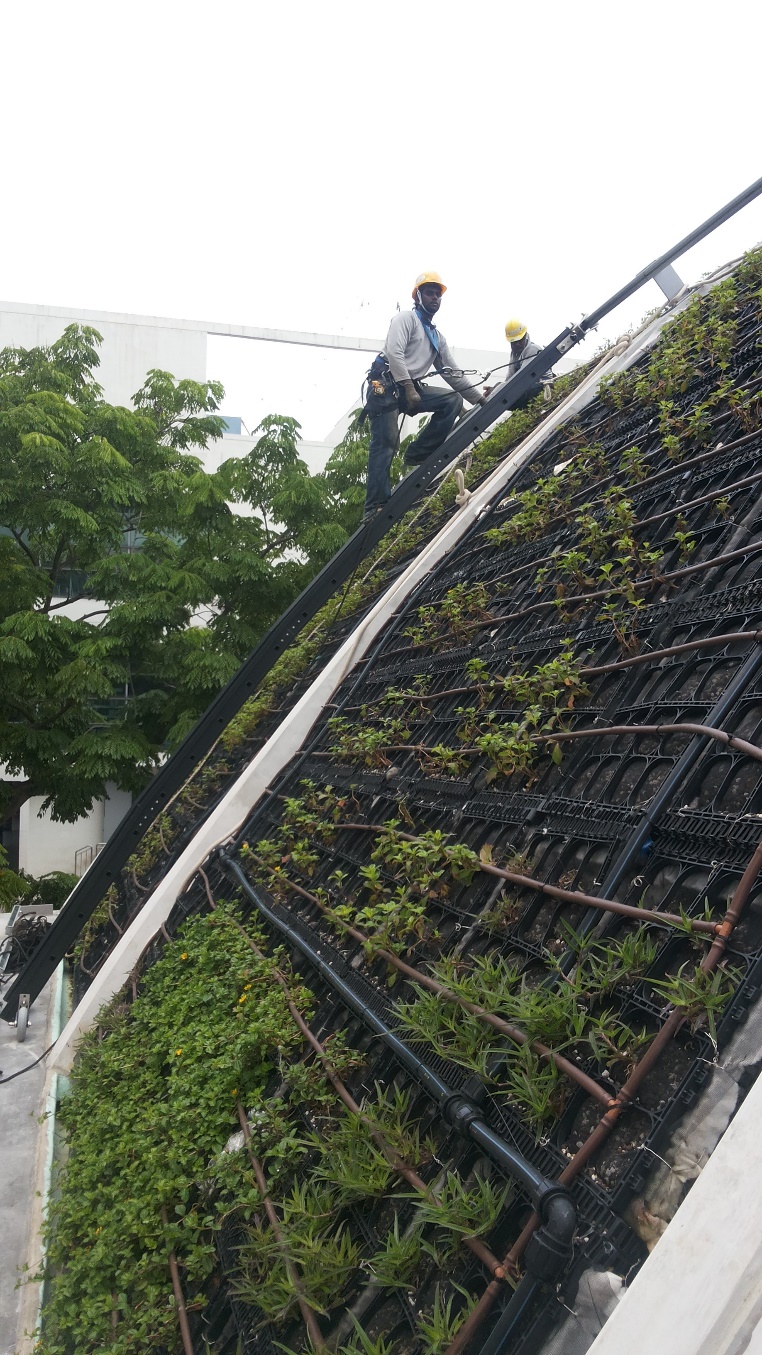 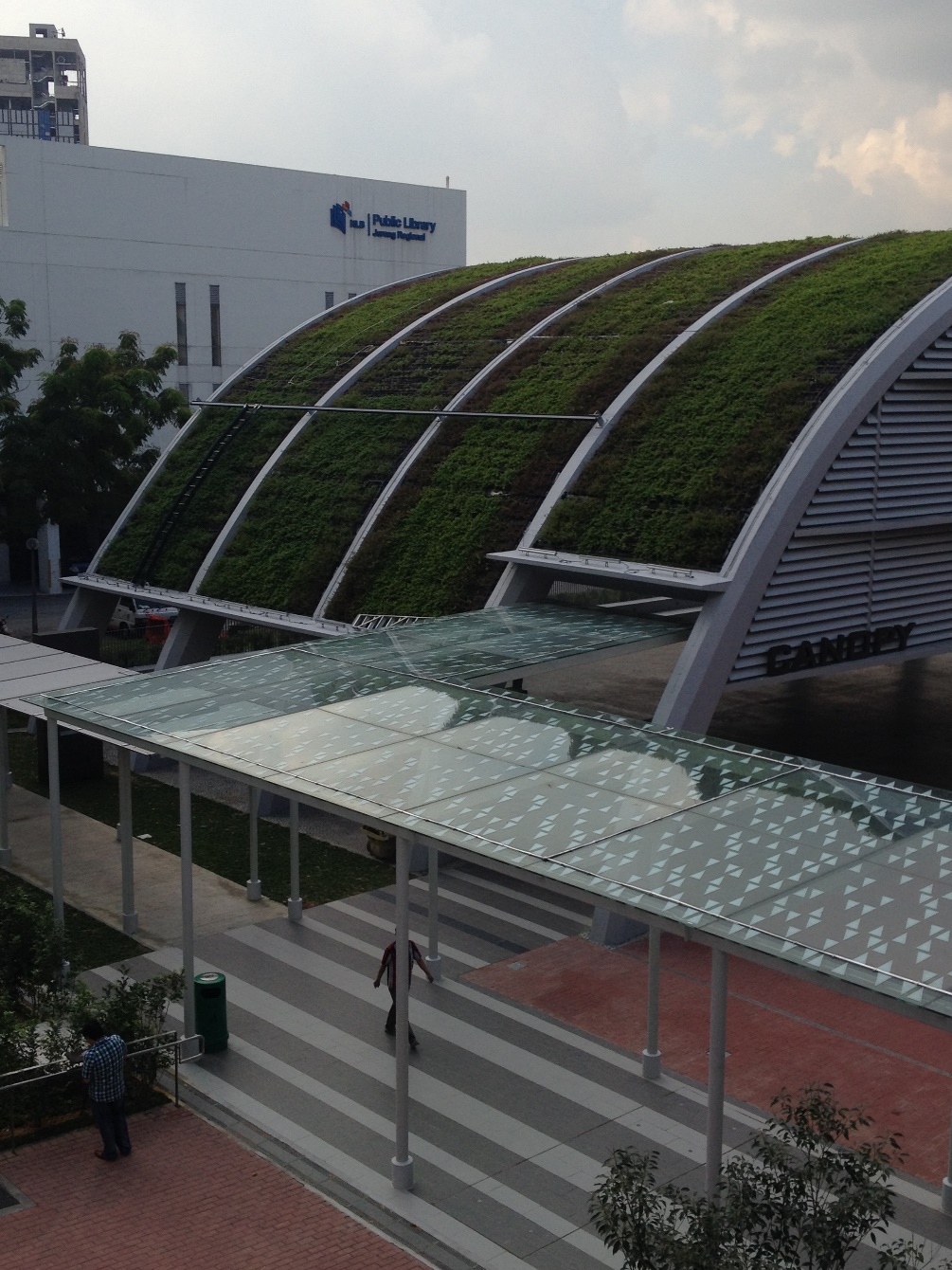 Traveling ladders fixed to gondola track
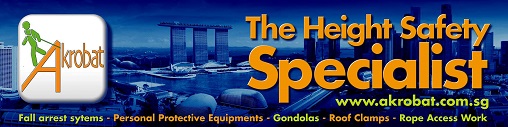 THANK YOU
 FOR YOUR ATTENTION